Azərbaycan Respublikası 
Ailə, Qadın və  Uşaq Problemləri üzrə
Dövlət  Komitəsinin2022-ci il birinci yarımili üzrə
HESABATI
Normativ hüquqi bazanın təkmilləşdirilməsi
Dövlət Komitəsi tərəfindən rəy və təklif verilmiş qanunvericilik layihələri
Təhlil, araşdırma və sorğular
Milli səviyyədə qeyd edilən anım günləri
Komitə və İctimai Şuranın birgə təşkilatçılığı ilə
Ağdam, Şüvəlan, Saatlı, Sabirabad, Hacıqabul, Qəbələ, İsmayıllı, Goranboy, Göygöl, Zaqatala, Zərdab rayonlarında
Komitə və “Azərkitab” Kitab Mərkəzinin birgə təşkilatçılığı ilə
“20 yanvar” faciəsinin 
32 illik ildönümü
Xocalı-30.Unutmadıq unutdurmayacağıq
31 Mart azərbaycanlıların Soyqırımı Günü
“Xocalı faciəsi”nin 
30 illik ildönümü
Beynəlxalq və milli səviyyədə qeyd edilən əlamətdar günlər
Ailə məsələləri ilə bağlı keçirilmiş tədbirlər
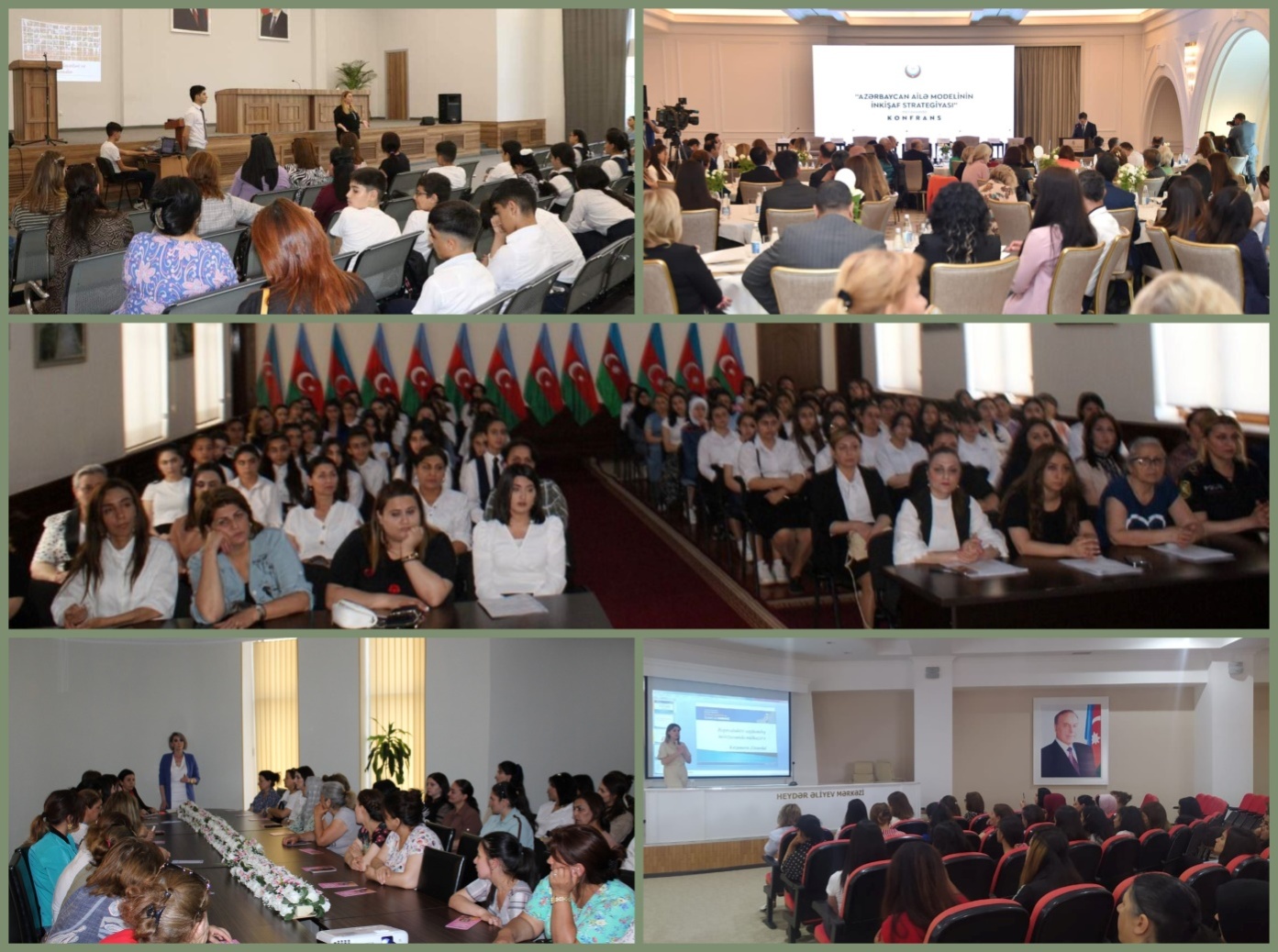 7 LAYİHƏ
(4 region və 6 qəsəbə üzrə 1421 faydalanan)
Ailə festivalı
“Azərbaycan ailə modelinin inkişaf strategiyası” konfrans
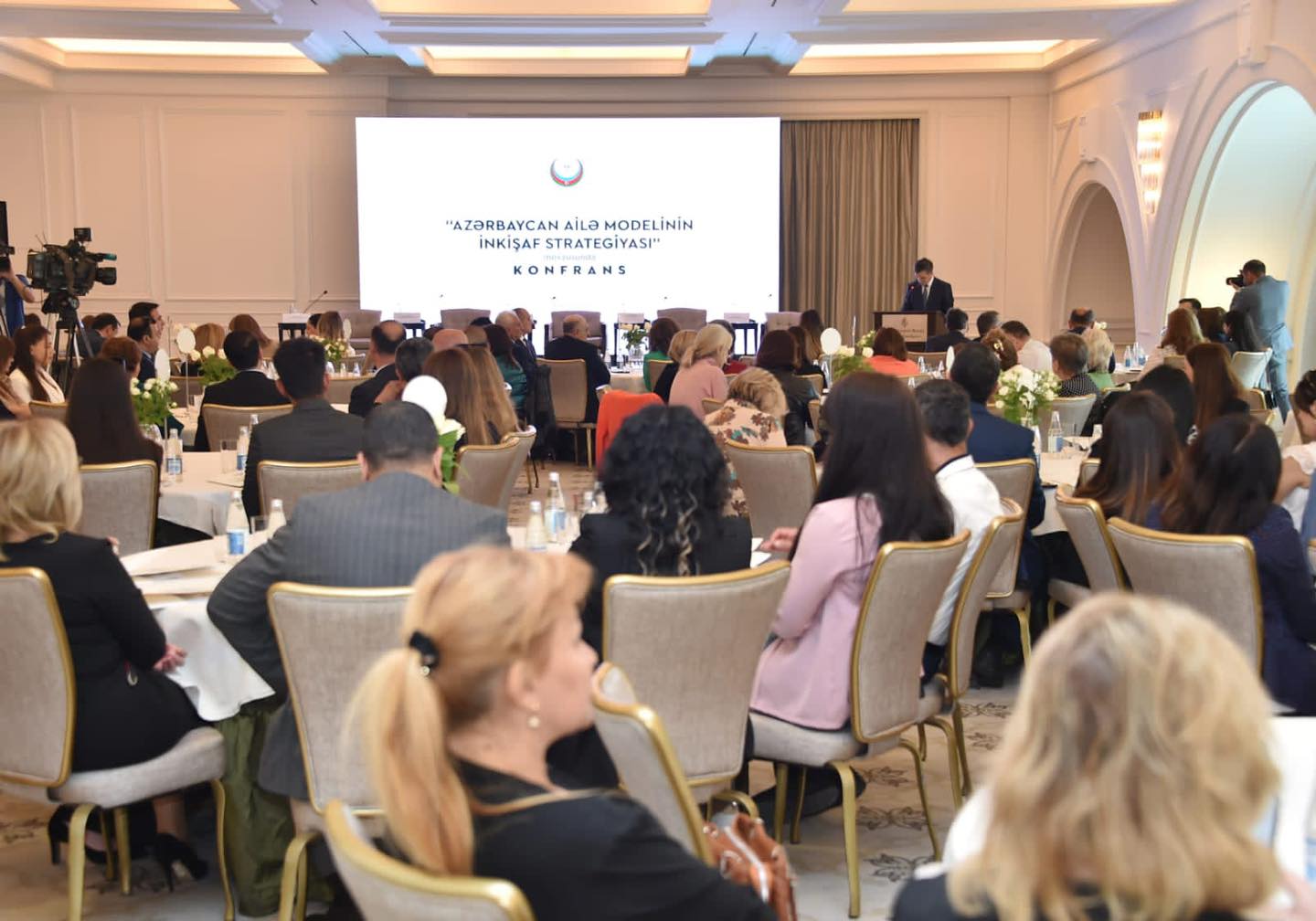 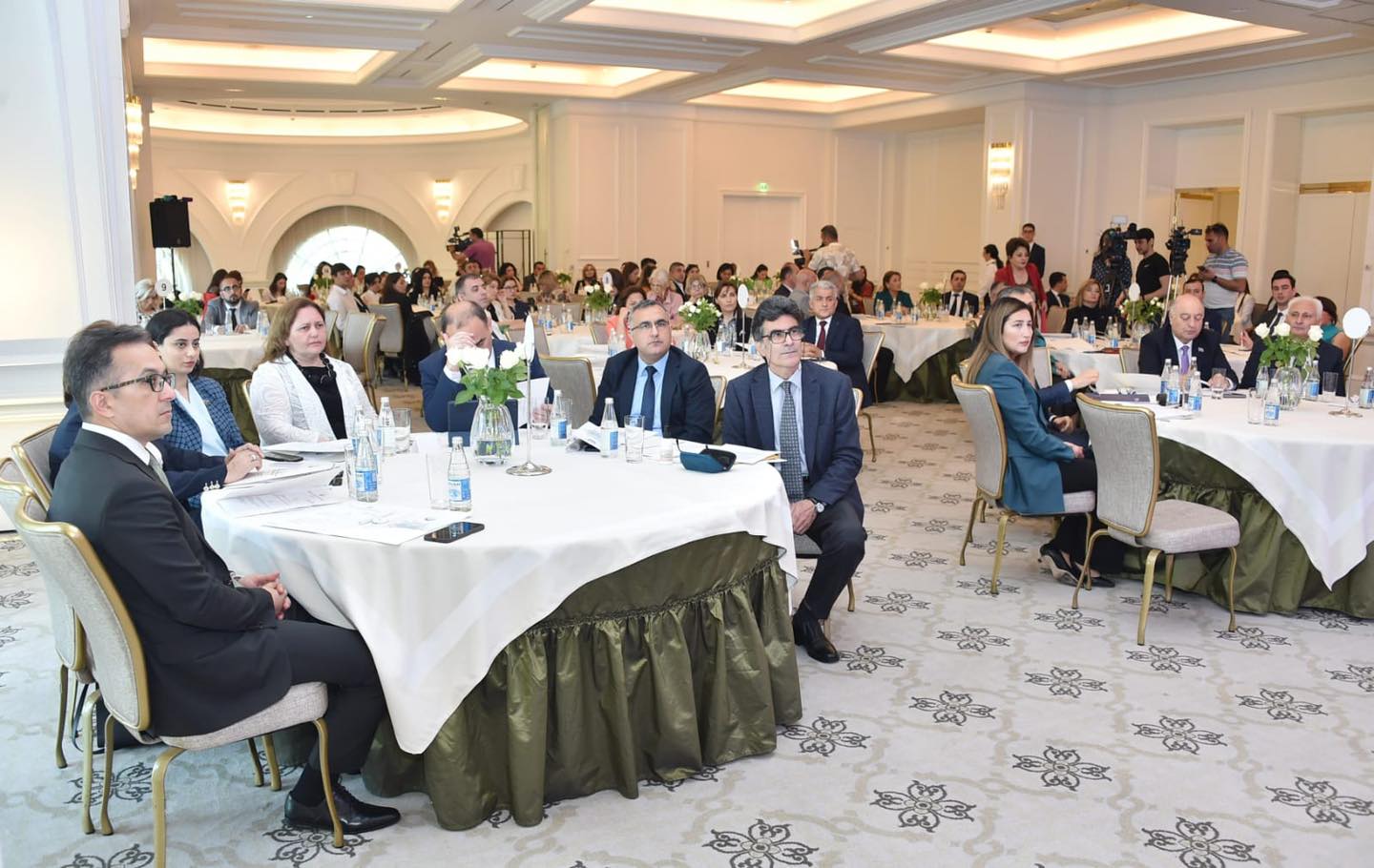 Erkən nikah və qız uşaqlarının təhsildən yayınmasının qarşısının alınması ilə bağlı icma səviyyəsində görüşlər
Qadın məsələləri sahəsində keçirilmiş tədbirlər
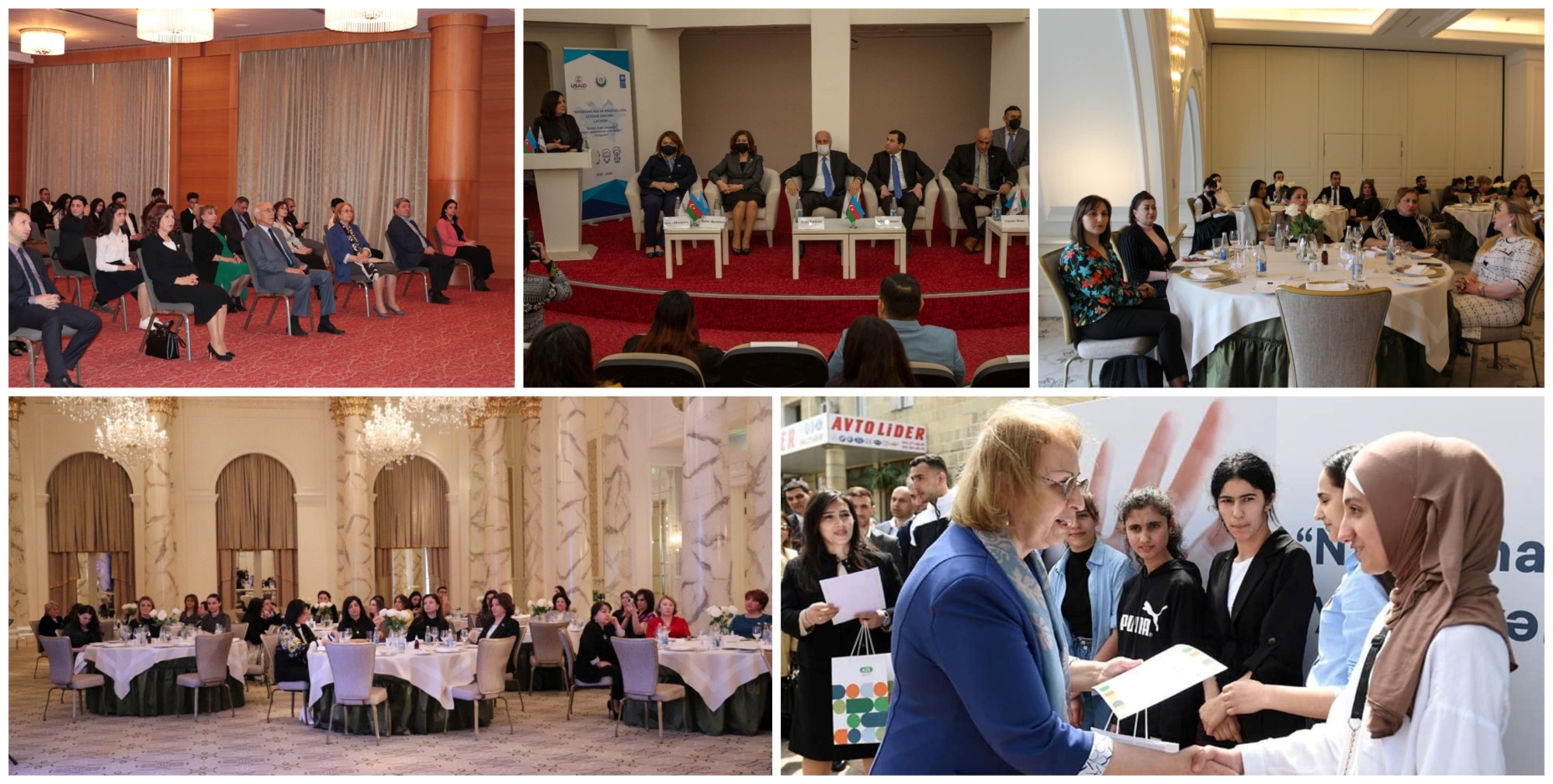 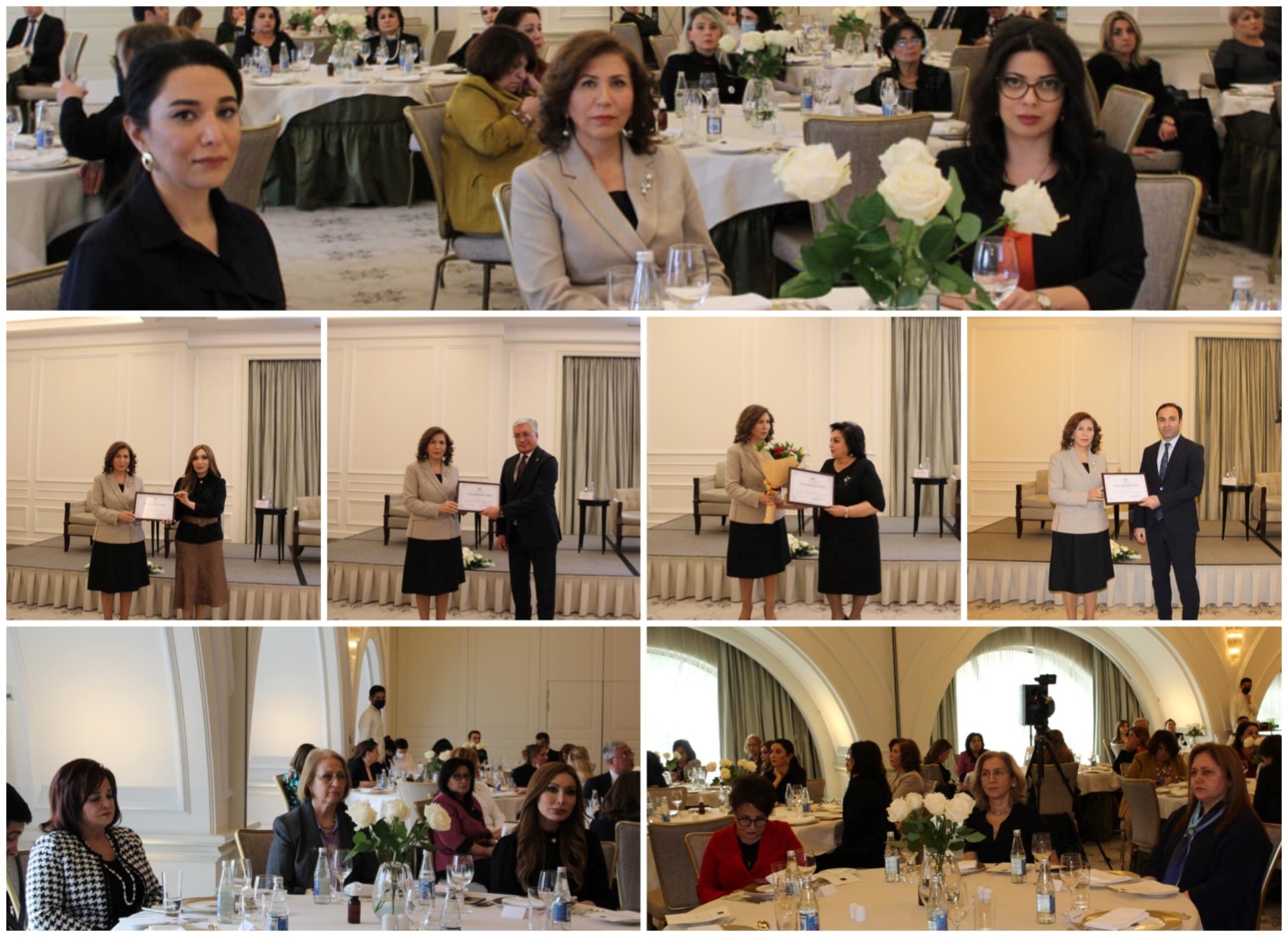 8 Mart -Beynəlxalq Qadınlar Günü
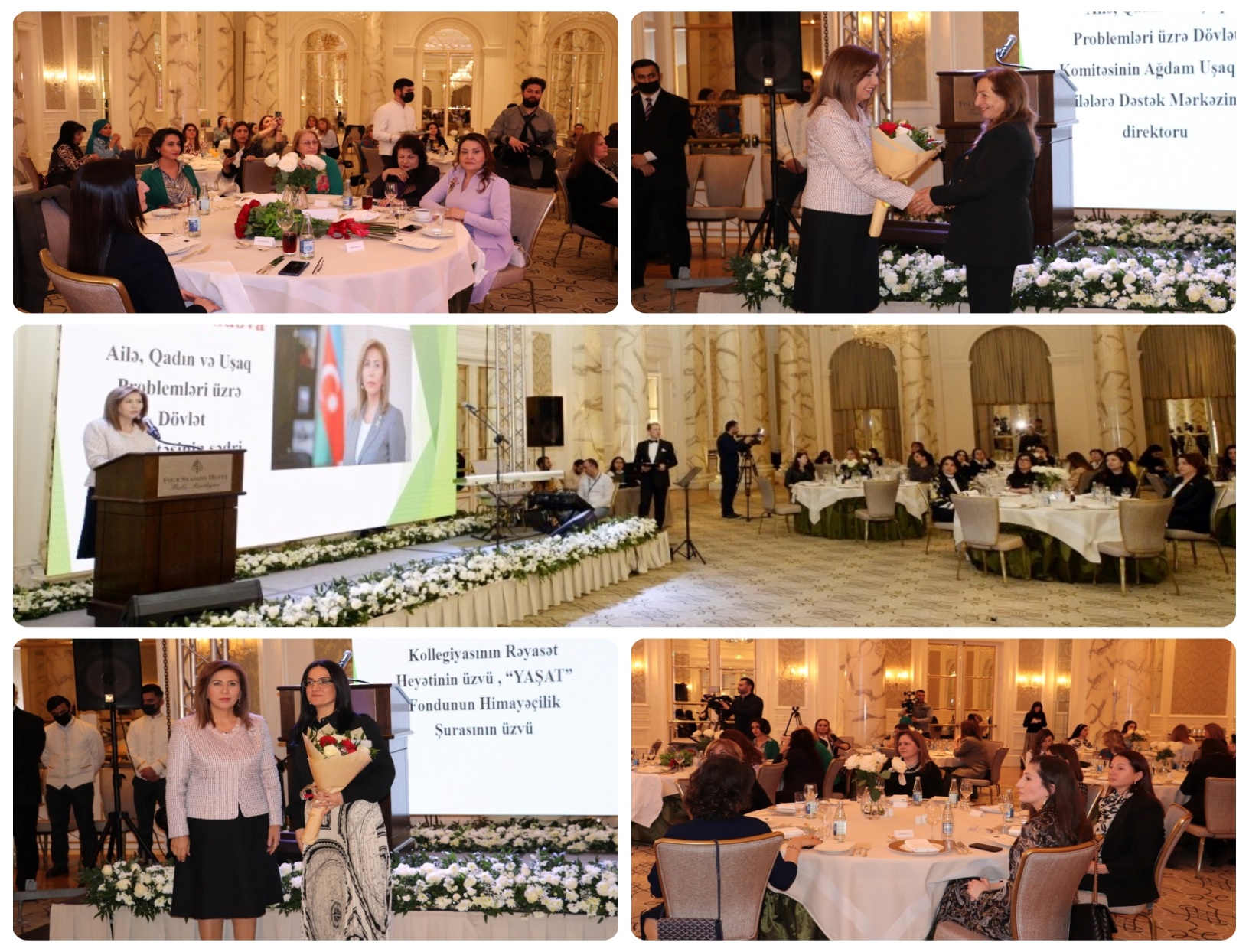 Akademik Zərifə xanım Əliyevaya həsr edilmiş “Nurlu ömrün işığı”  konfransı
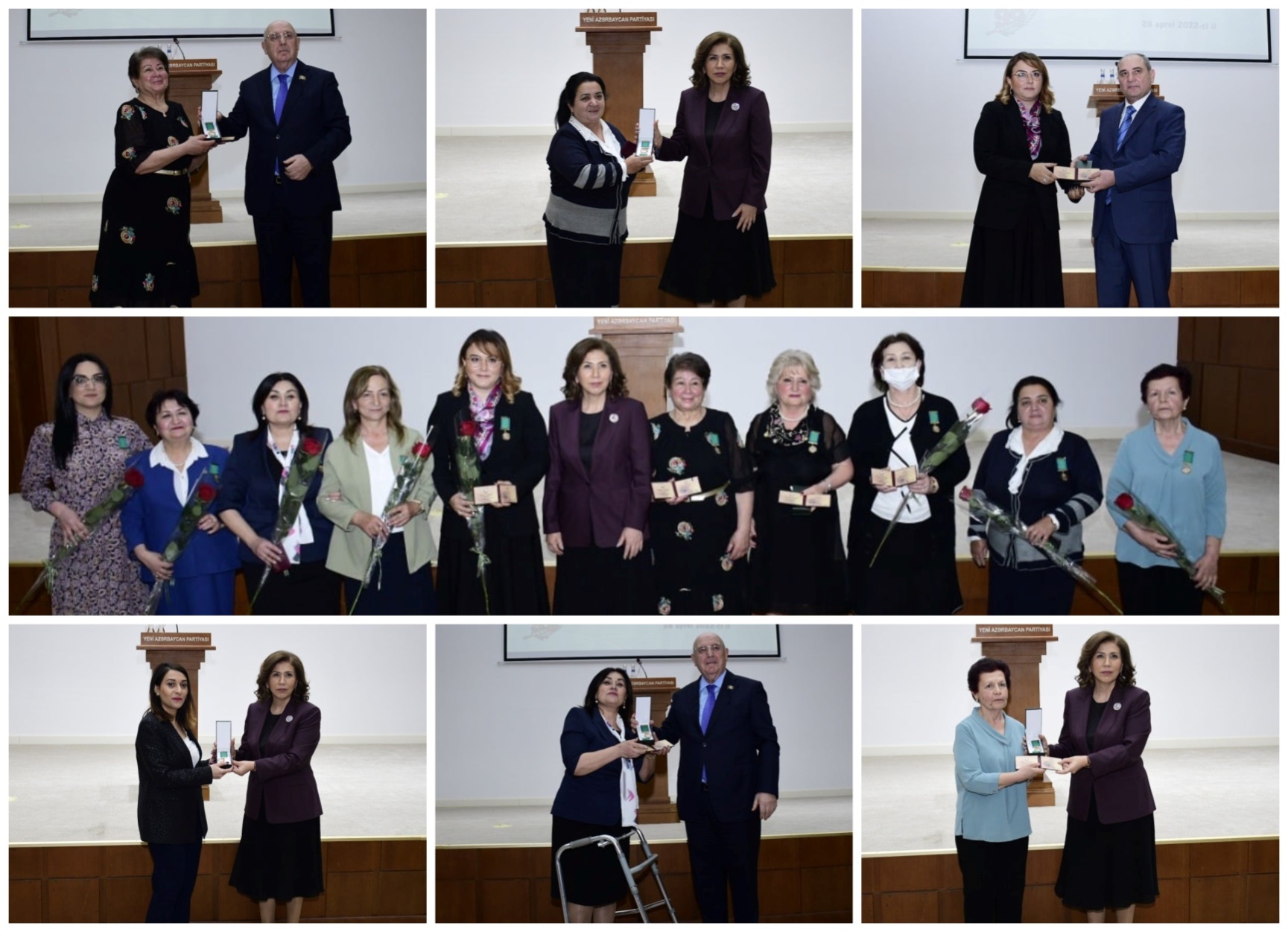 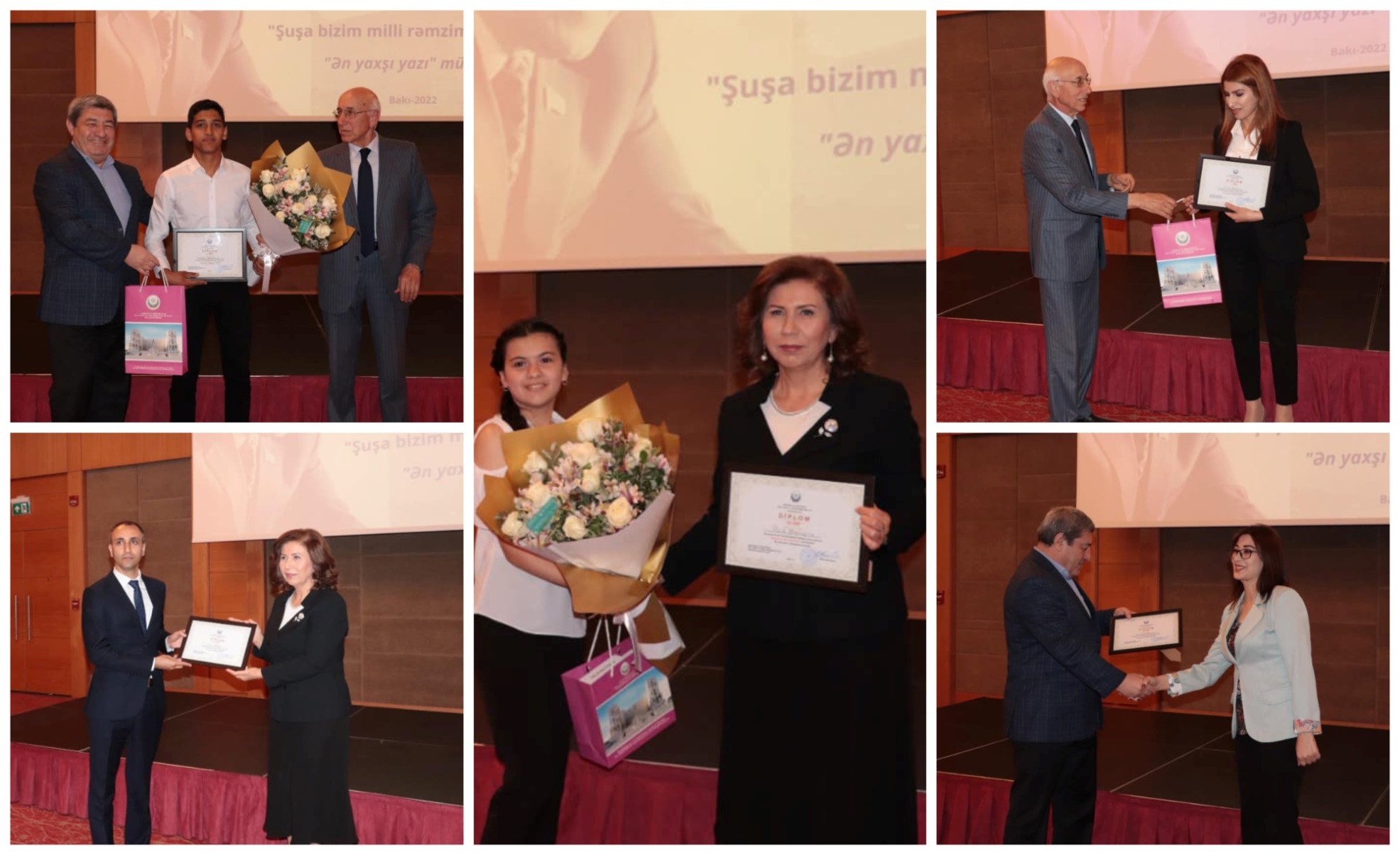 "Narkomaniyaya Yox Deyək“ tədbir
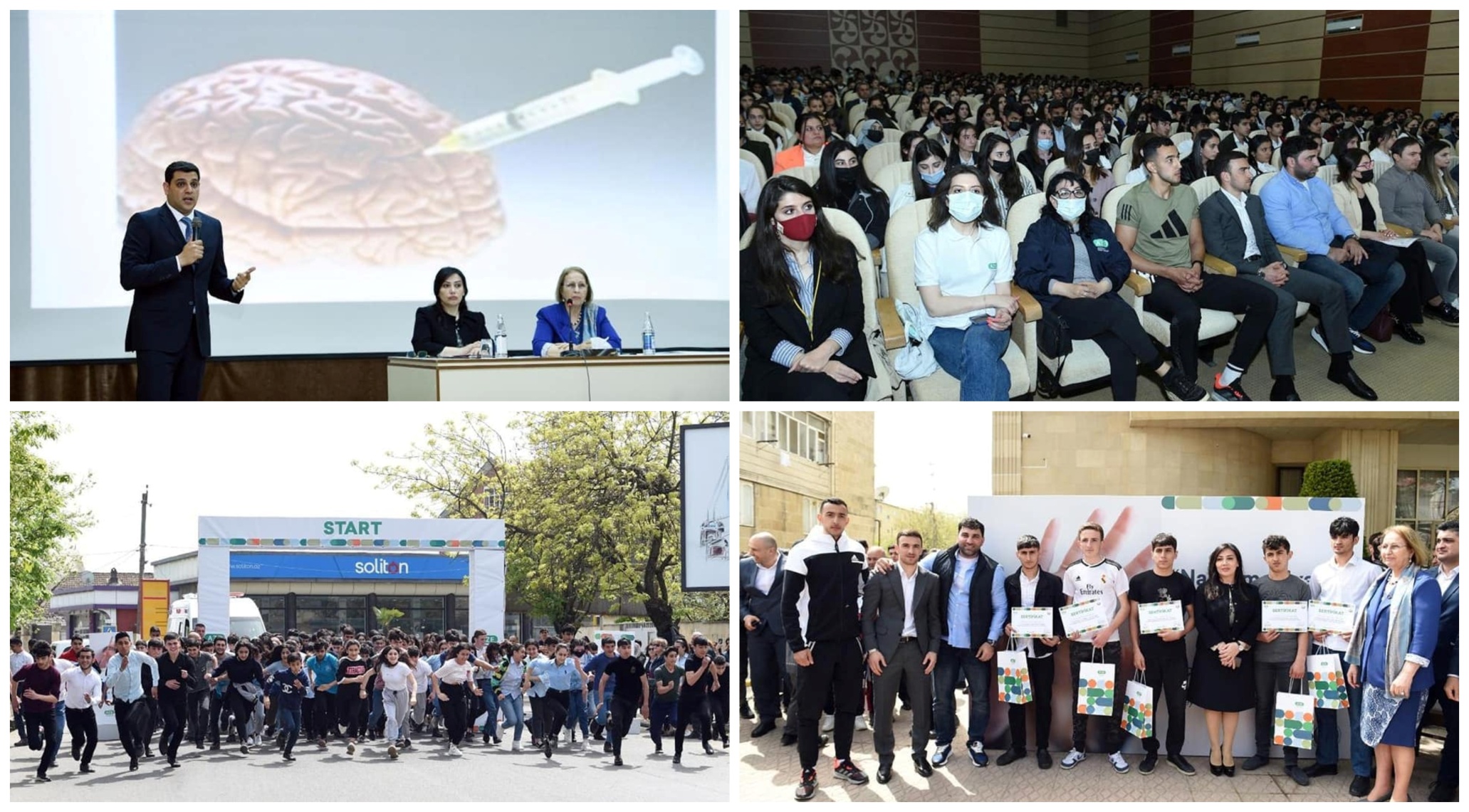 Qadın Resurs Mərkəzləri
Qadın Resurs Mərkəzlərinin “KOB Fest” sərgi-satış yarmarkasında iştirakı
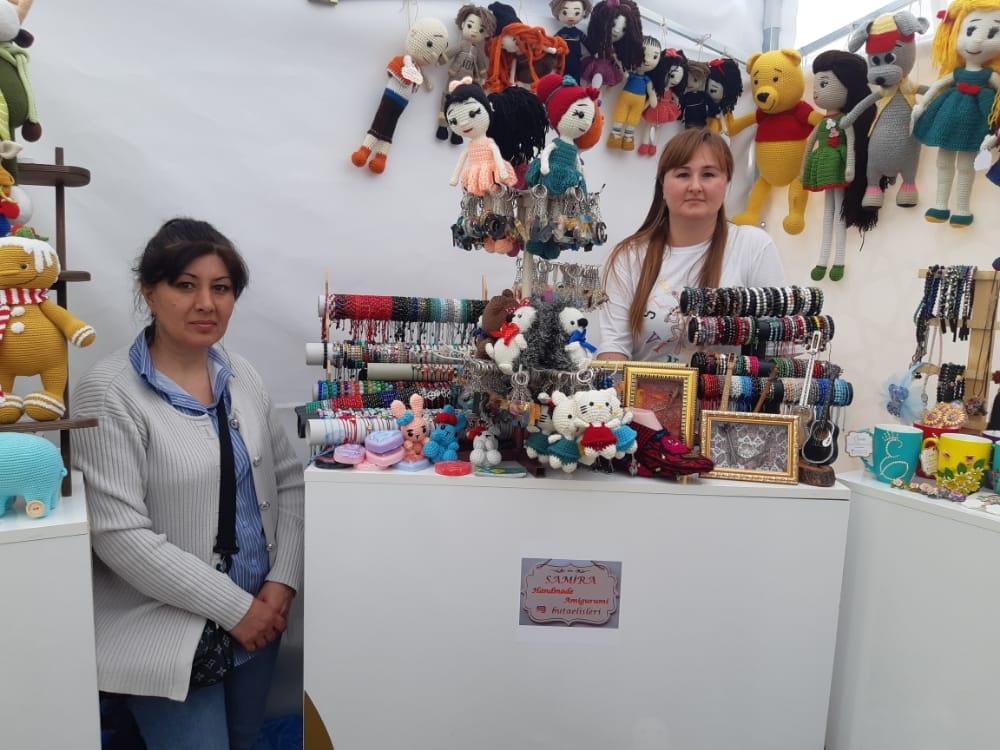 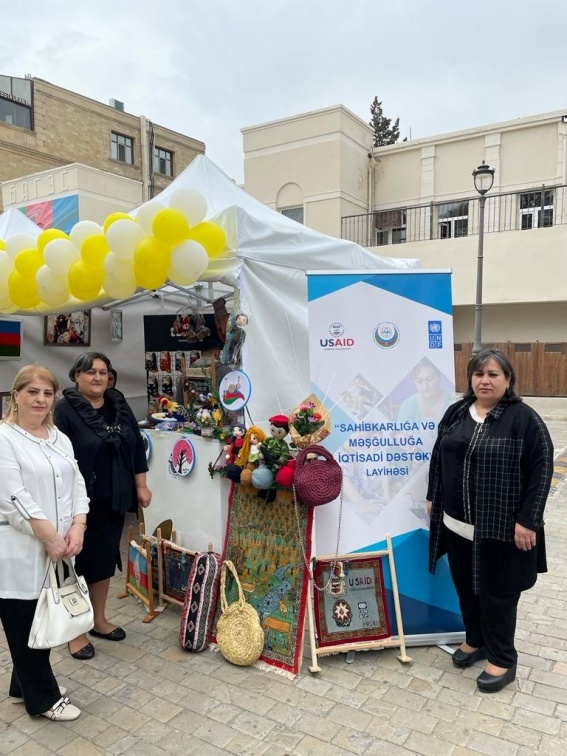 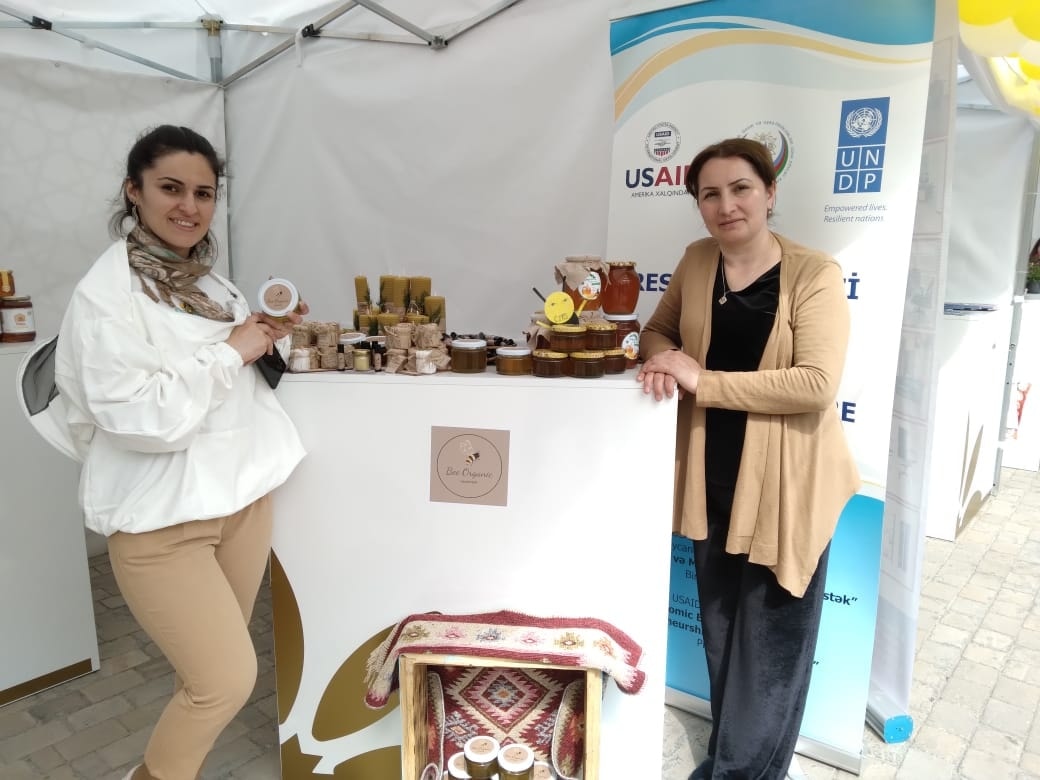 «Açıq qapı» günləri
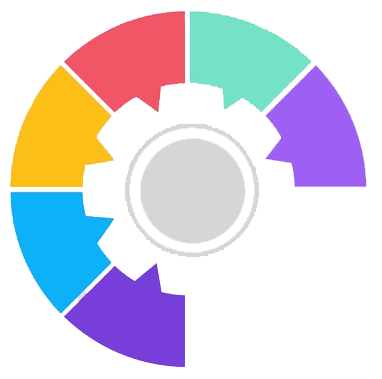 151
205
Müraciətçi
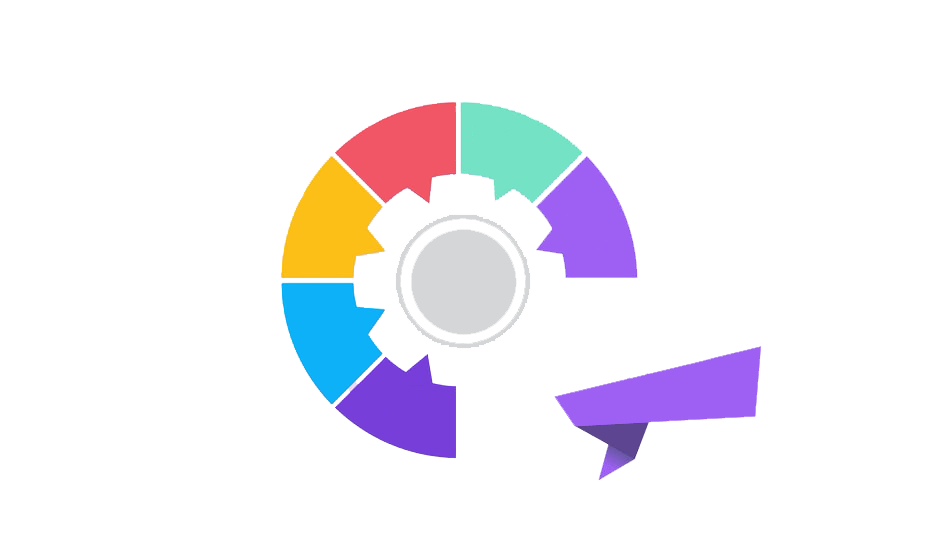 Qadınlar
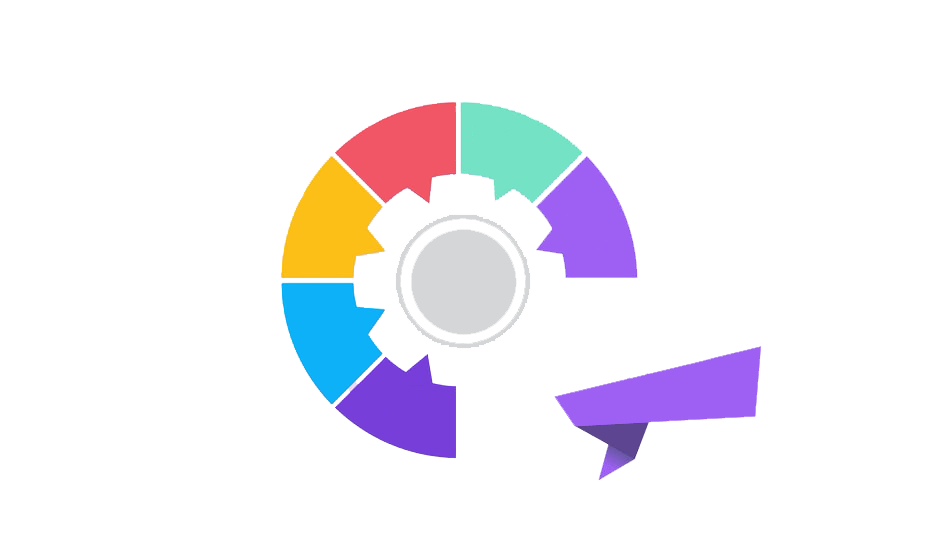 208
542
Kişilər
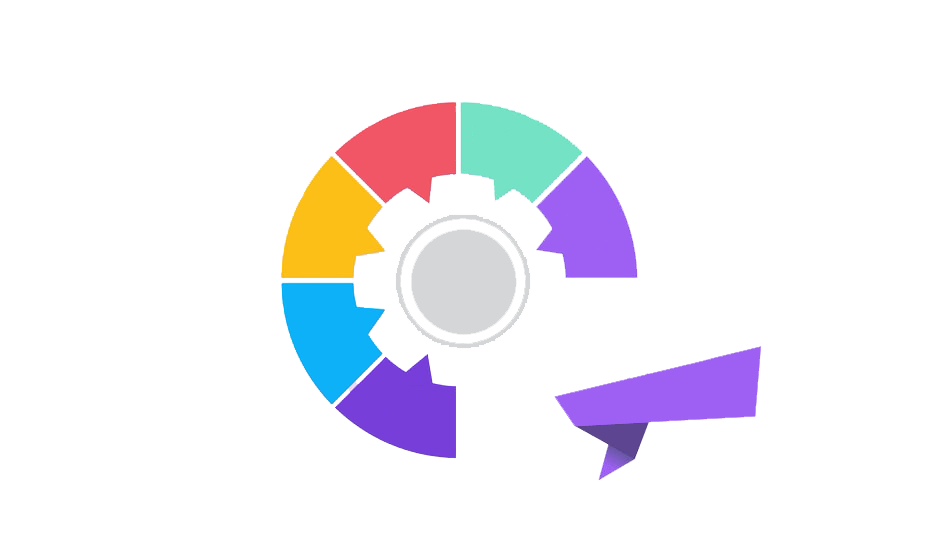 747
Hüquqi yardım
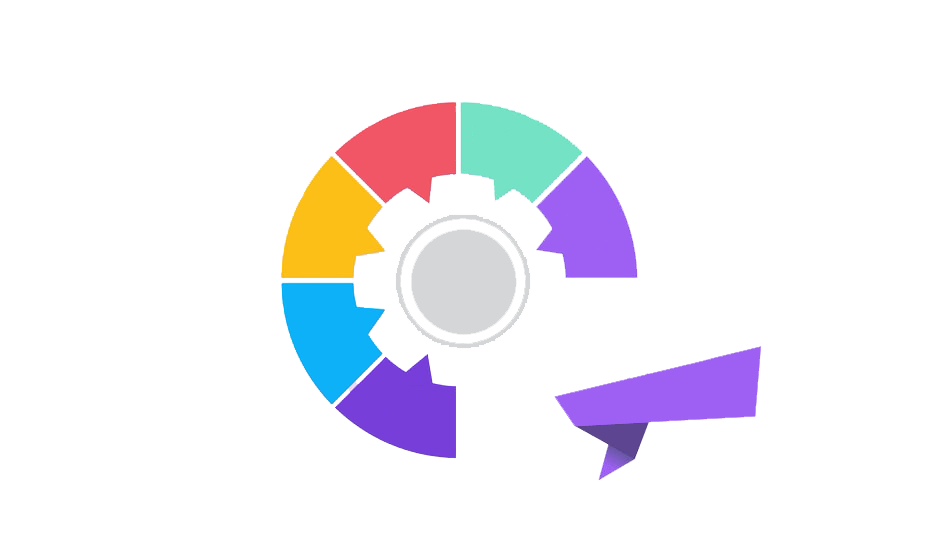 124
Psixoloji konsultasiya
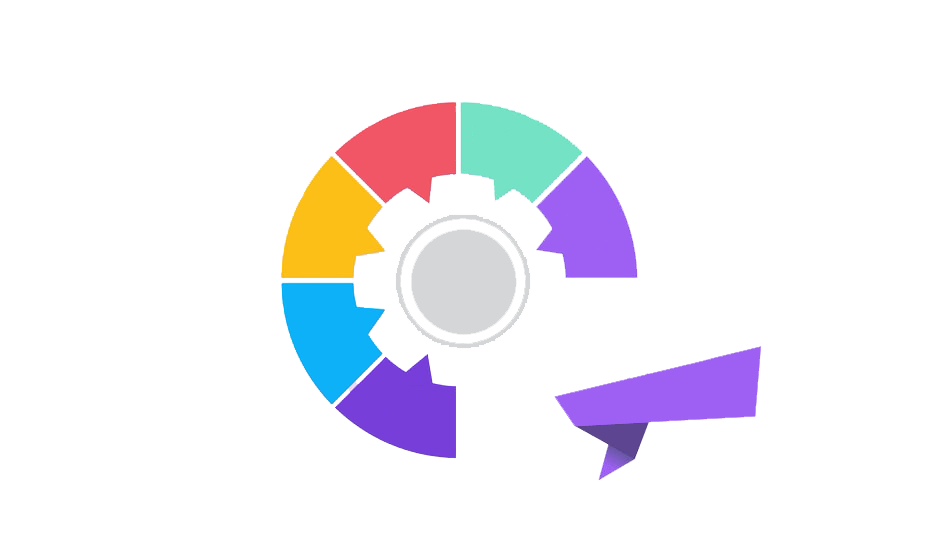 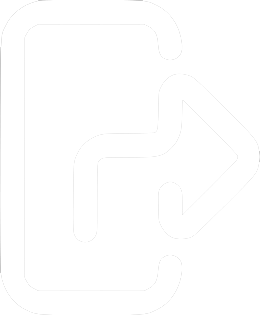 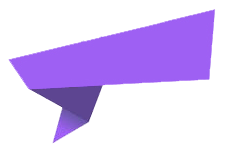 Uşaqlarla iş
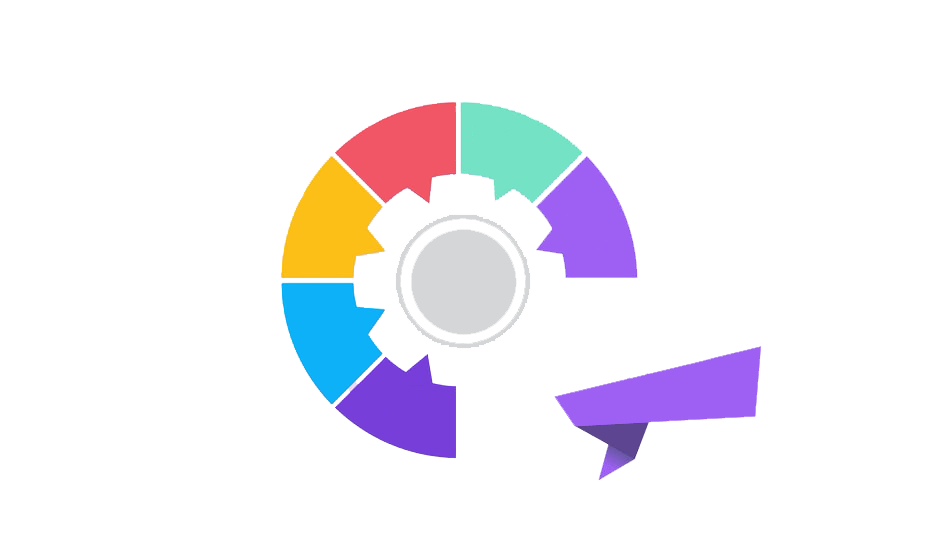 264
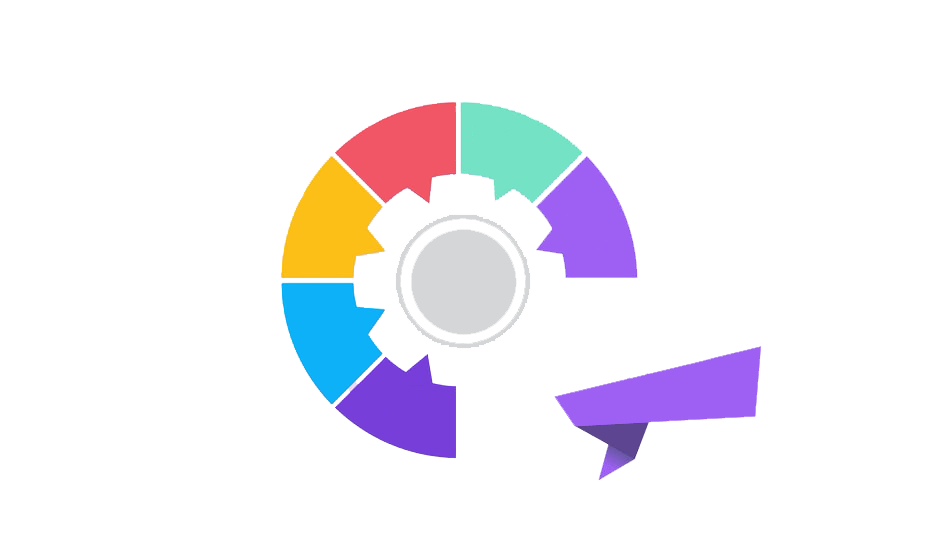 Sosial problemlər
Uşaq məsələləri sahəsində keçirilmiş tədbirlər
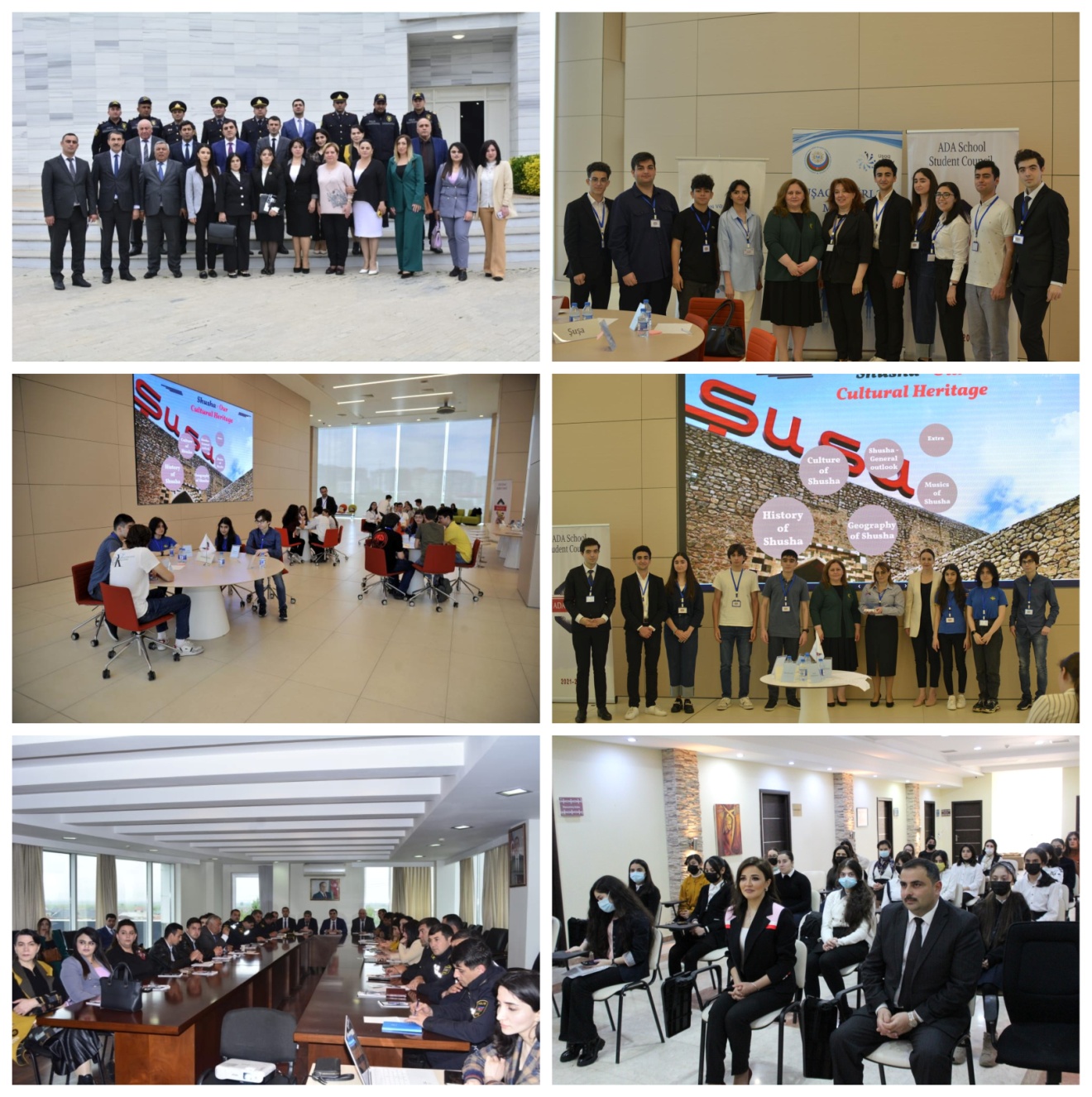 İnformasiya məhsulunun yaş təsnifatının aparılması üzrə ekspertə ixtisas attestatının verilməsi
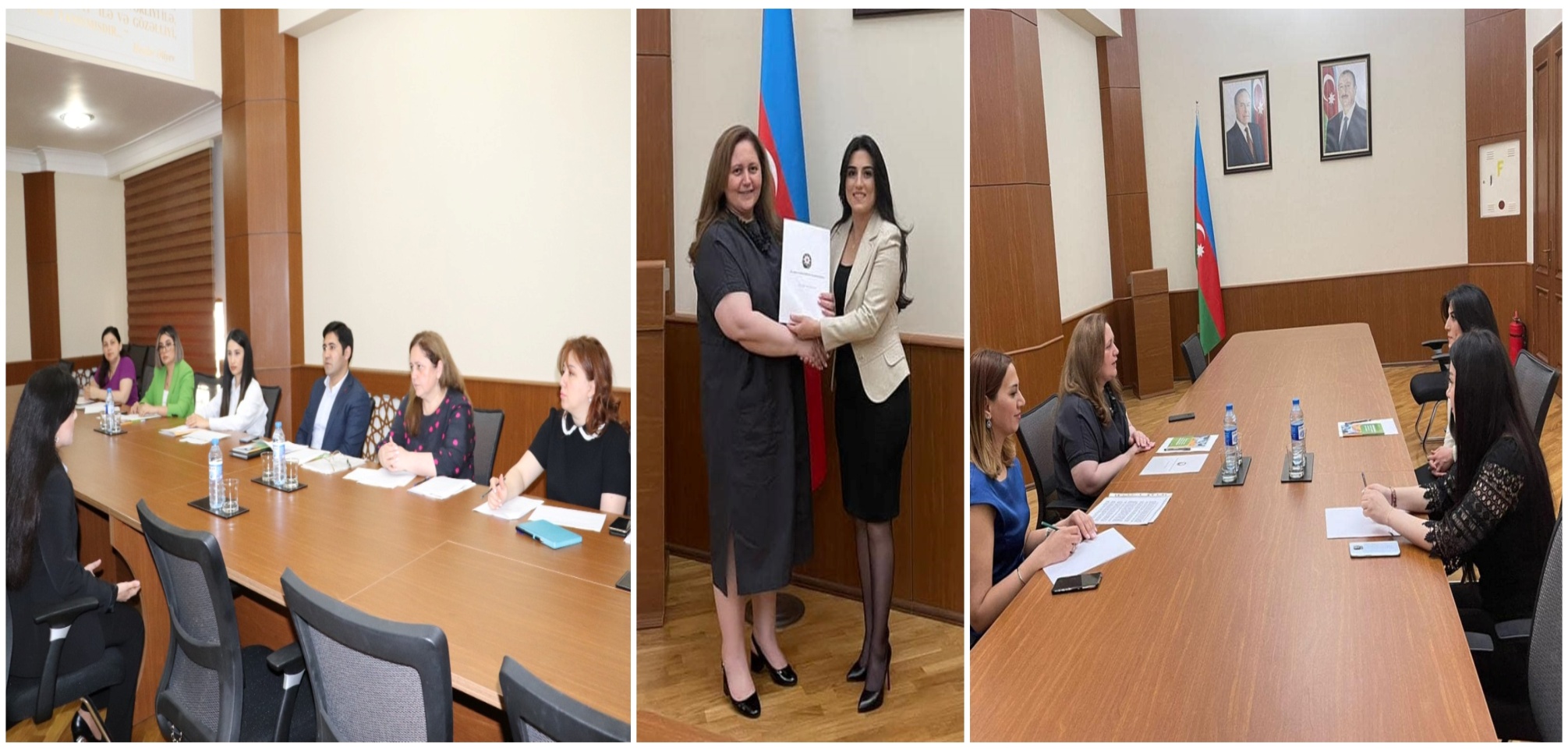 Komitə və “Regional İnkişaf” ictimai birliyinin birgə təşkilatçılığı ilə “Uşaq müdafiəsi sahəsində dövlət qurumları və vətəndaş cəmiyyətinin dialoqu”
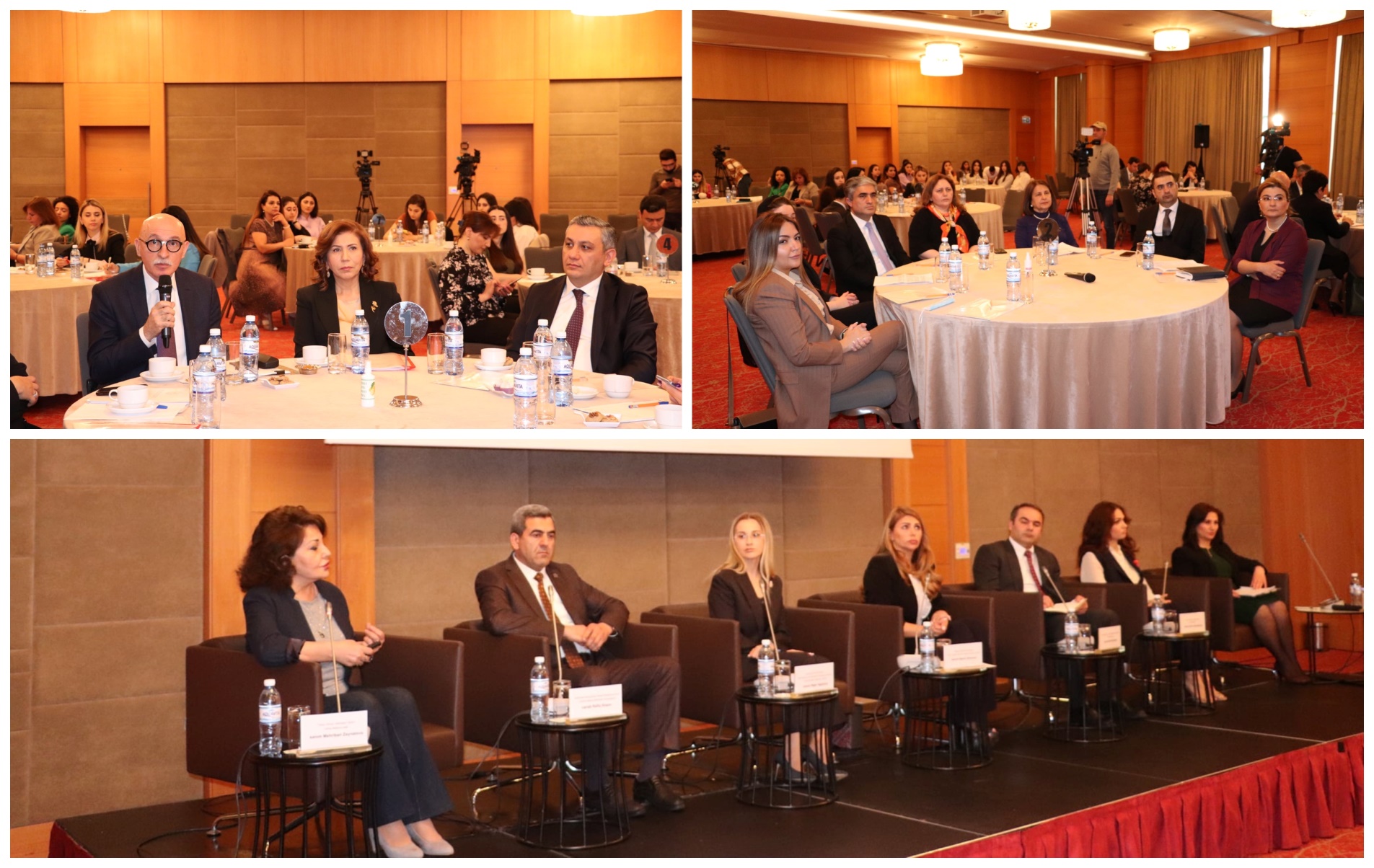 Uşaq Səfirlər Məclisinin layihələri
Uşaq Səfirlər Məclisinin fəaliyyəti
"Xəyalların sərhədi yoxdur“ konfrans
Uşaq və Ailələrə Dəstək Mərkəzləri
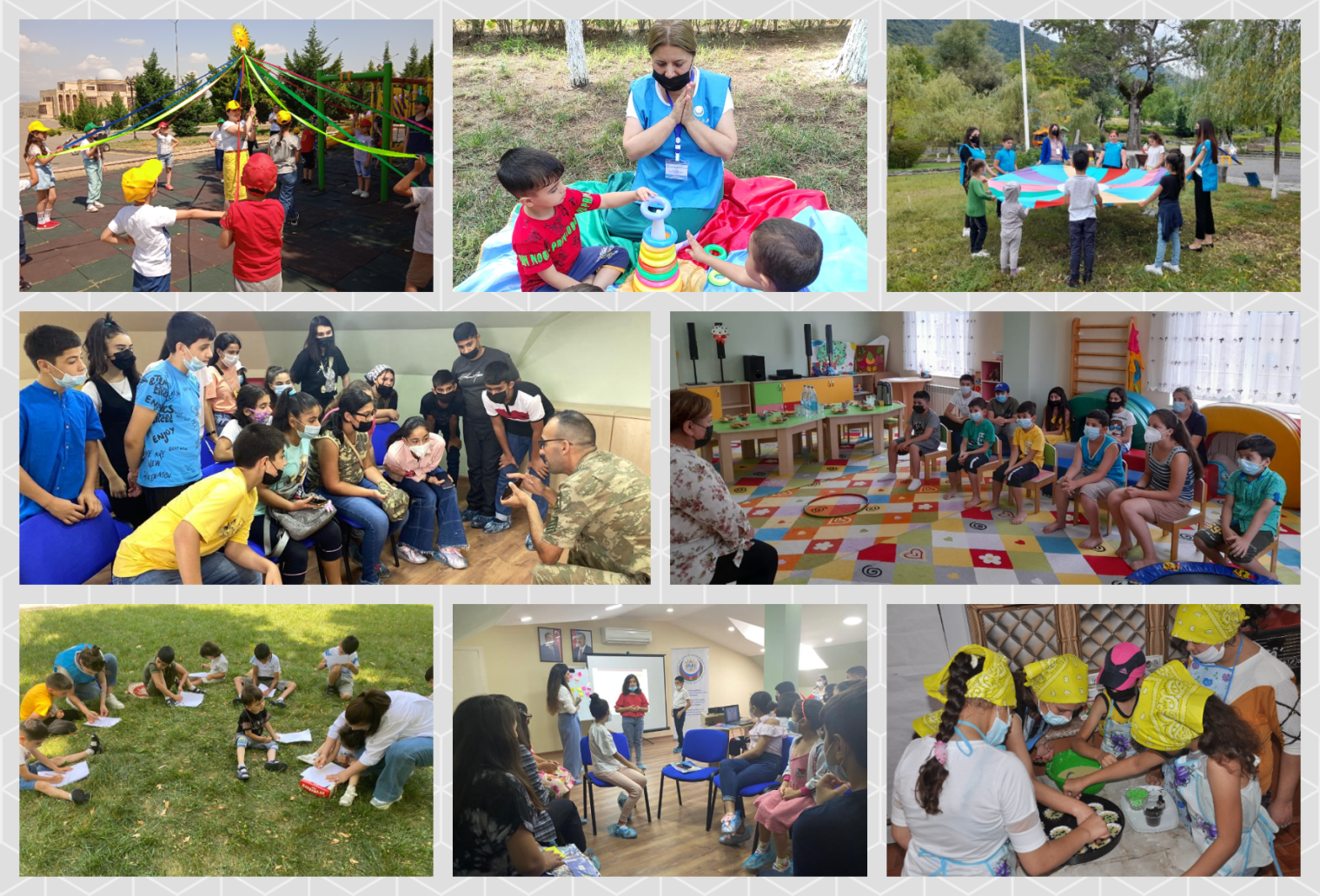 UADM-lərə daxil olan vətəndaş müraciətlərində üstünlük təşkil edən mövzular
Mərkəz xidmətləri ümumi müraciətlərin 36,88 %-ni təşkil edir.
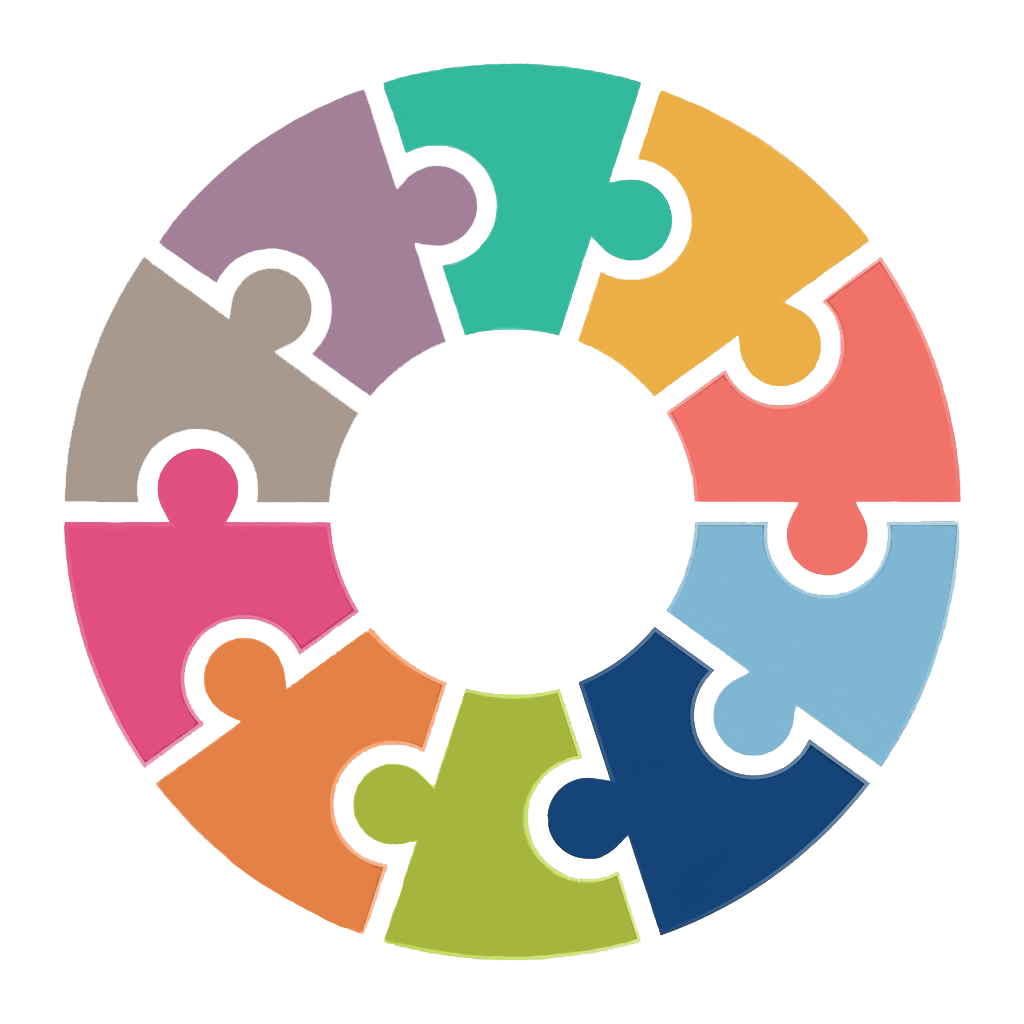 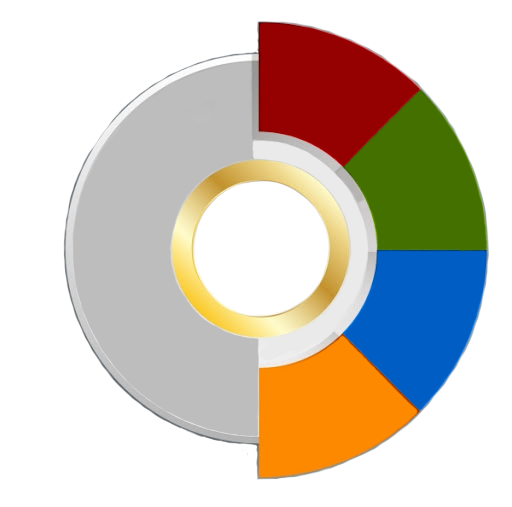 UADM fəaliyyətindən bəhrələnənlər
10281
43
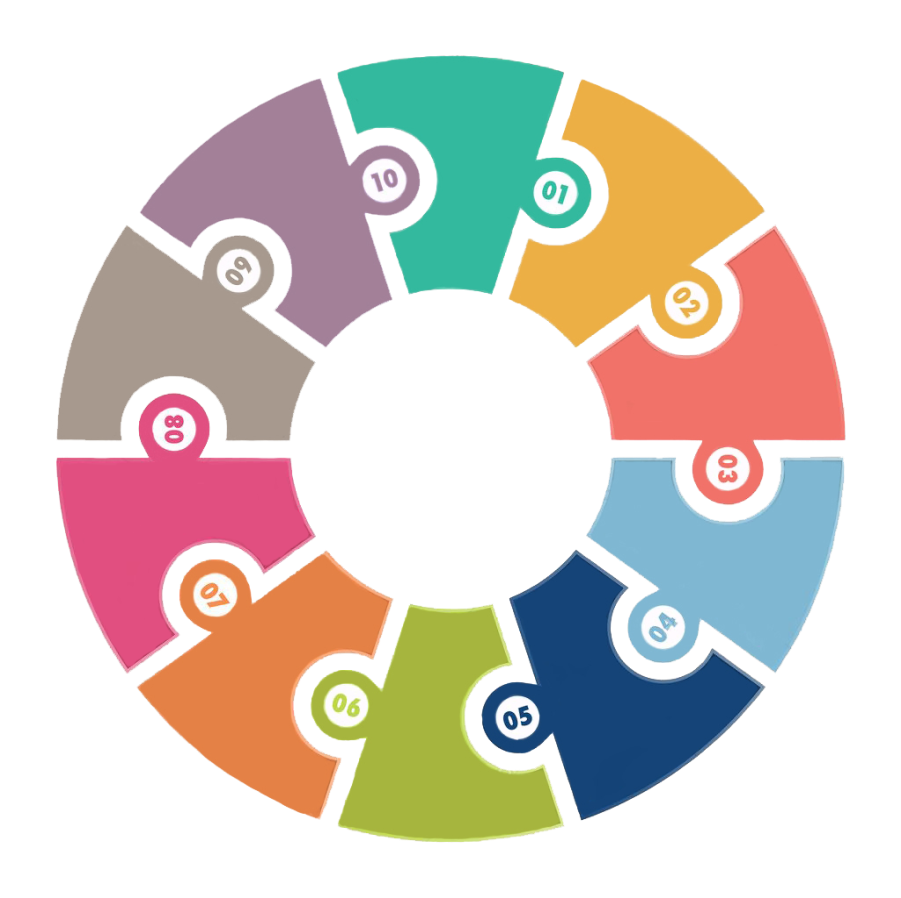 Tədbirlər
348
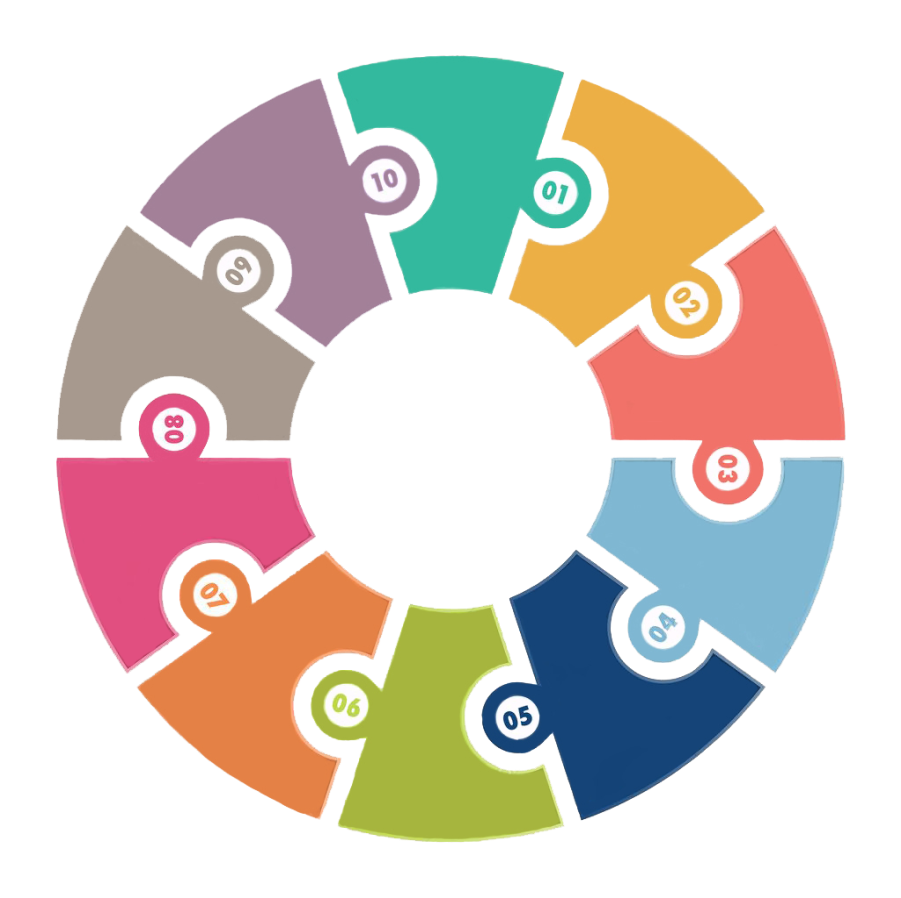 Təlimlər
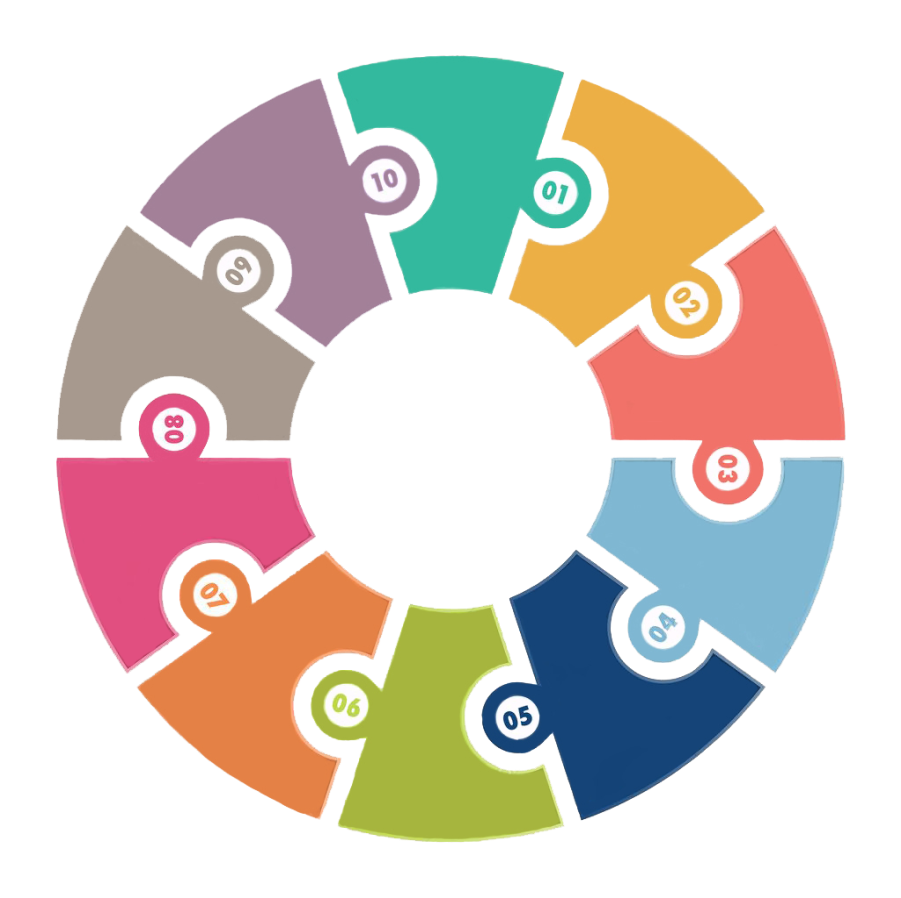 Dərnəklər
129
366
12278
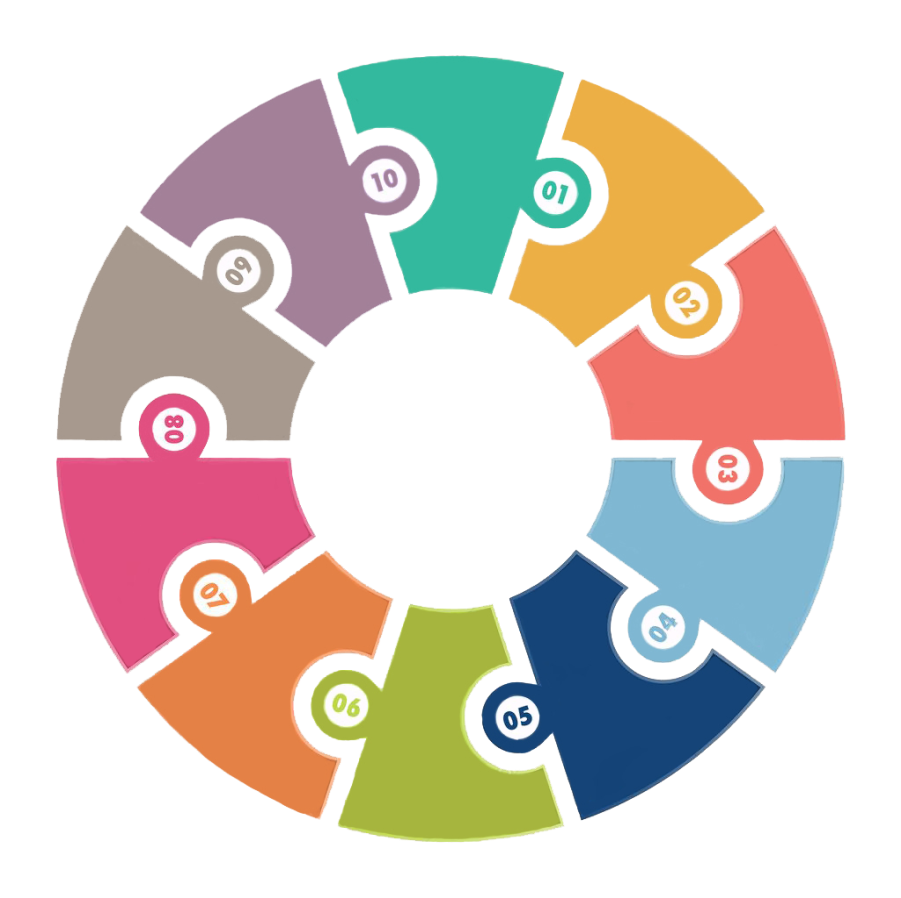 Psixoloji konsultasiya
12278
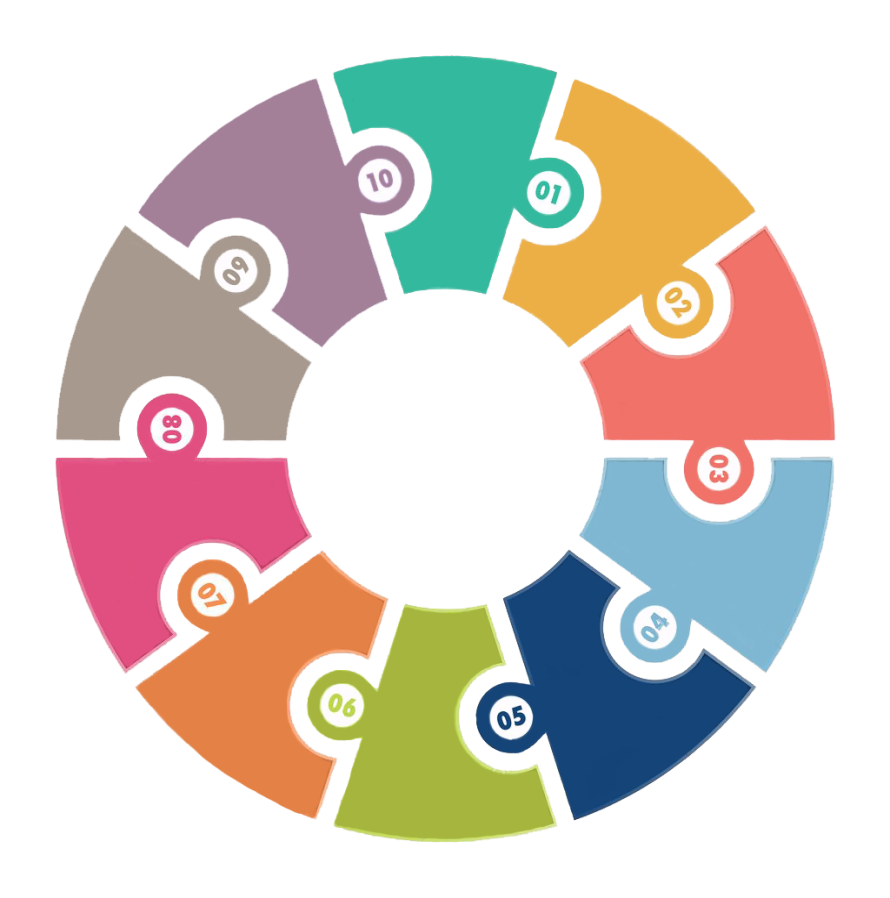 Aktiv terapiya
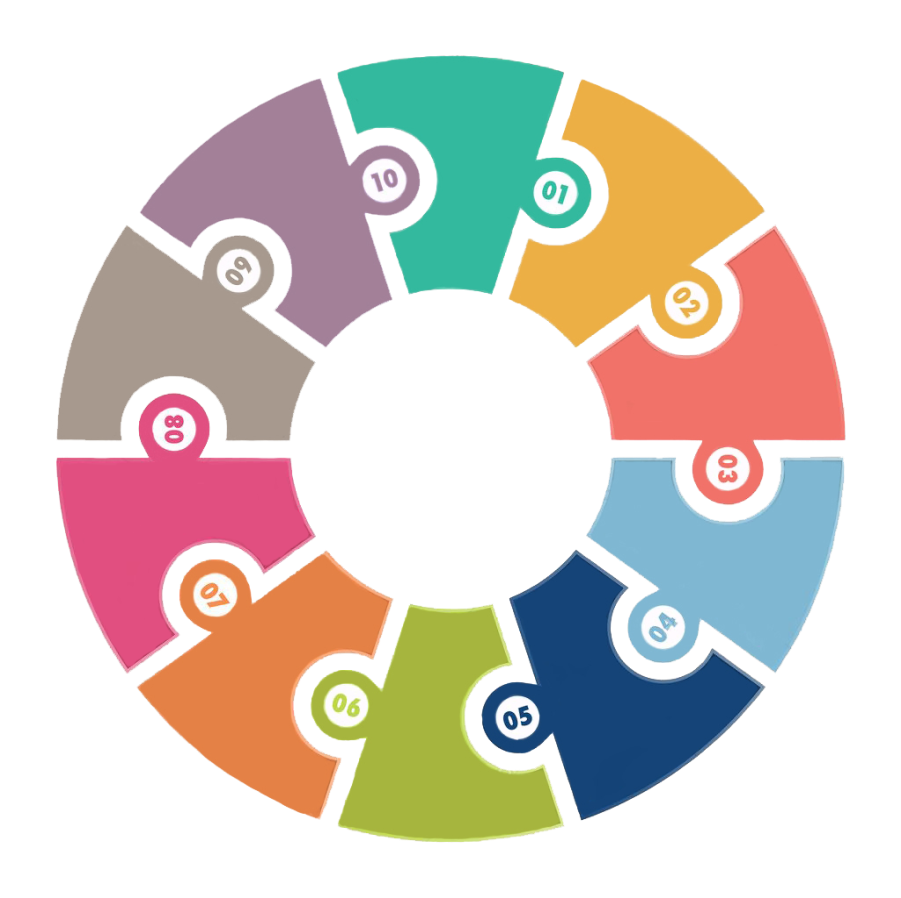 İnkişafetdirici məşğələ
55
198
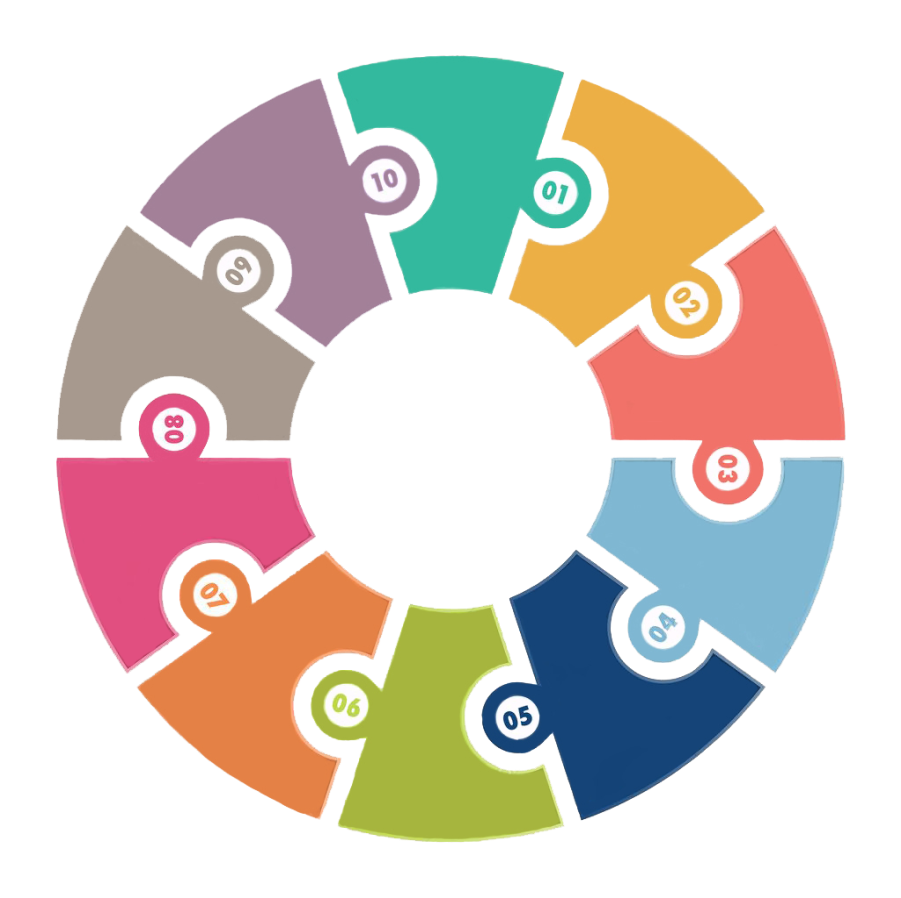 Ünsiyyət terapiyası (loqopedik)
Denver və Portec qiymətləndirmə       
sistemləri
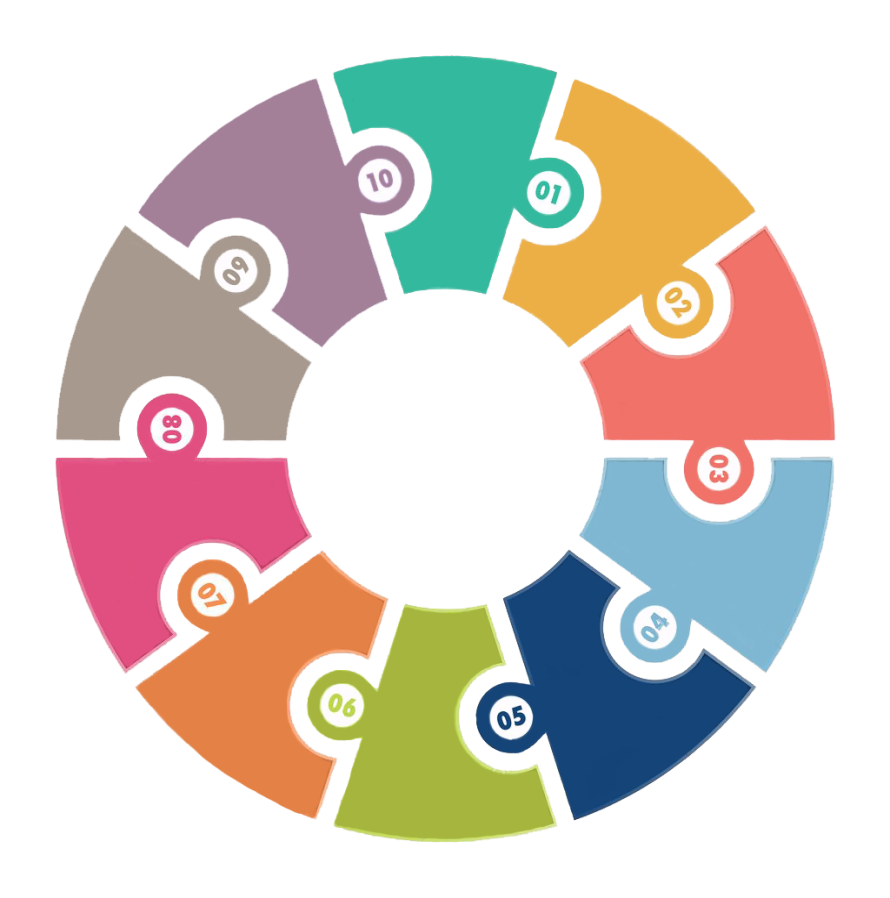 347
336
İcma informasiya mərkəzi, ana-uşaq 
və gənc klubları
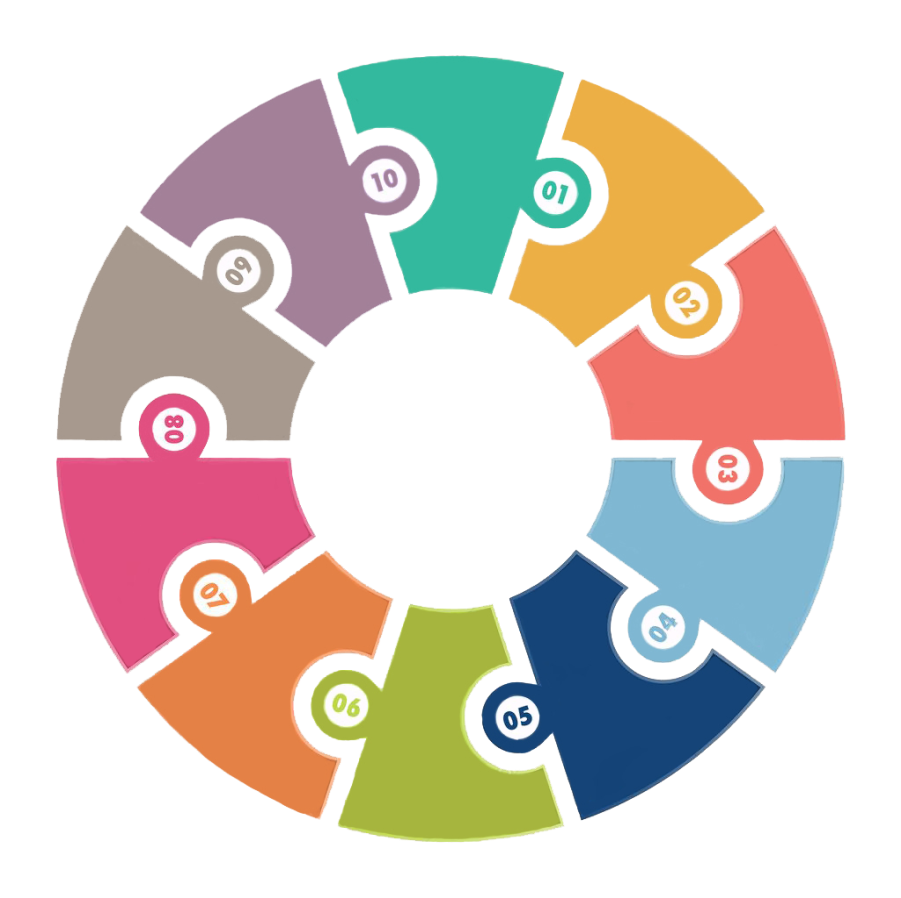 175
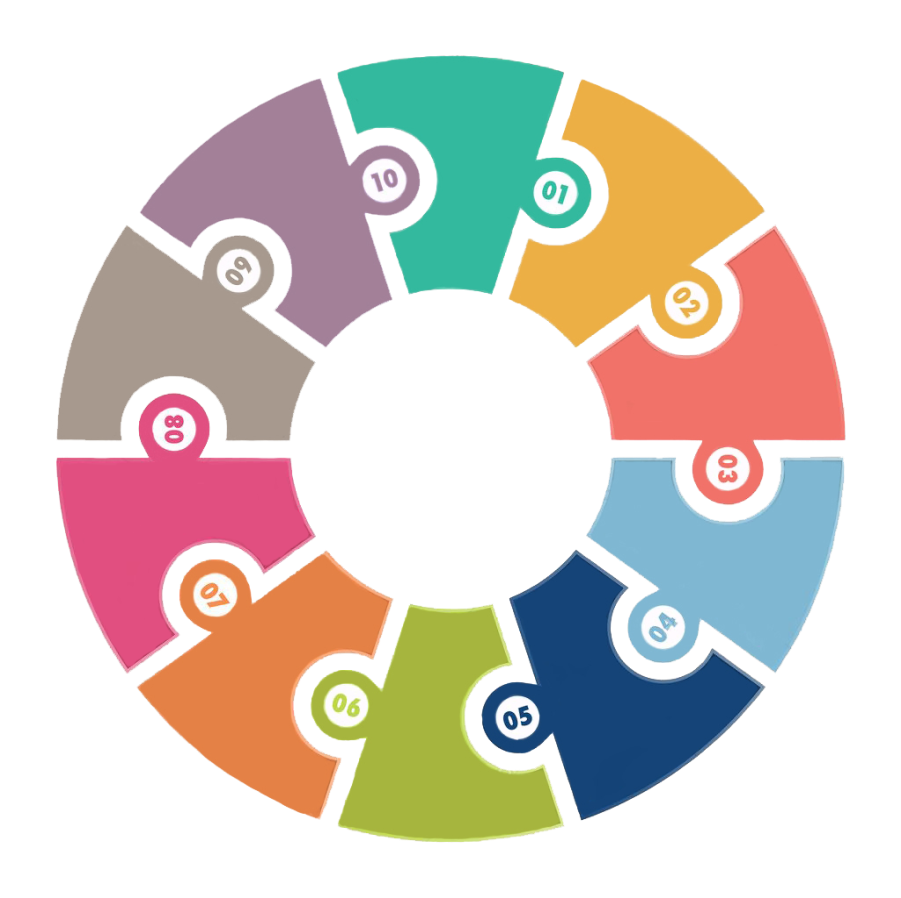 Aktiv fərdi hal qovluqları (keys)
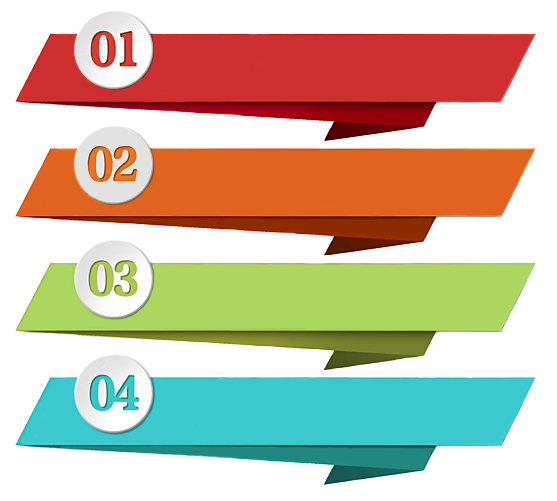 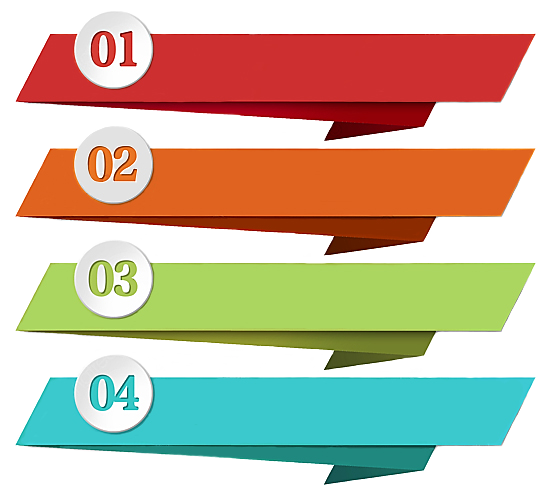 Ümumi keyslər  2643,  Ailə səfəri 406
Uğurlu keyslər  1964
Qarşısı alınmış təhsildən yayınma faktı  10
Qarşısı alınmış erkən nikah faktı  4
Təlİmlər
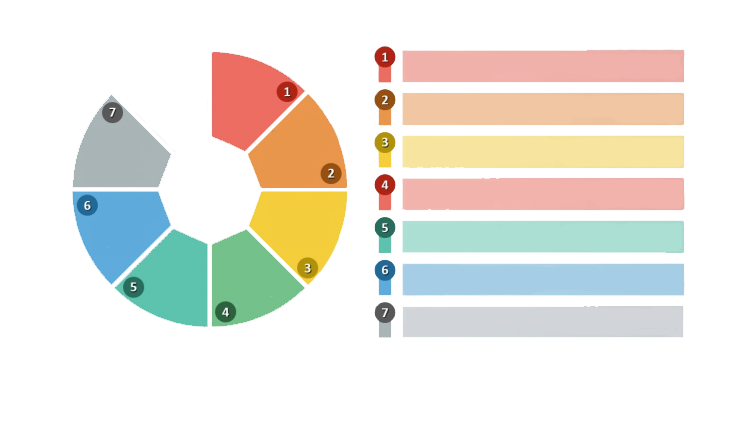 UADM əməkdaşlarının peşəkarlığının artırılması məqsədilə keçirilən təlimlər
39
İştirakçı  sayı
55
5
«Uşaqlıq dövründə sağlamlıq, təhsil, sosial inkişaf»  baza kursu (CHED)
«Ailədəki  zorakılıqlar  və sosial iş»
11
17
«Travma və yas müddətində psixoloji dəstək»
17
5
«Müharibə sonrası travmalar və onların aradan qaldırılması»
«Mediatorların  ilkin hazırlıq kursu»
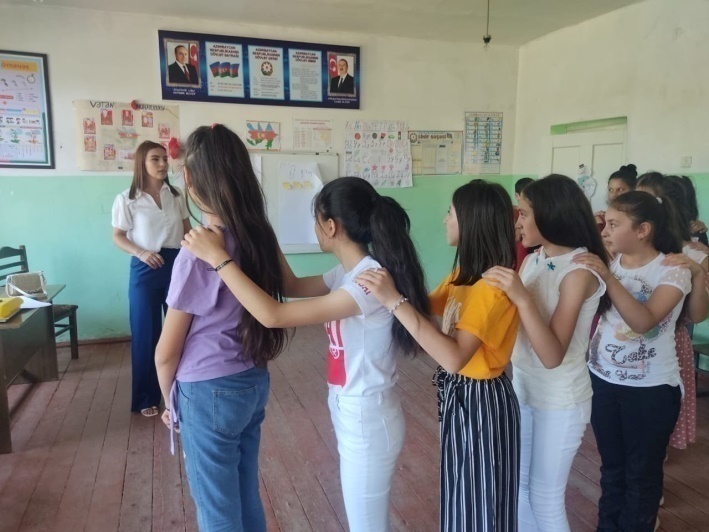 «Ailədən – ailəyə» aksiyası
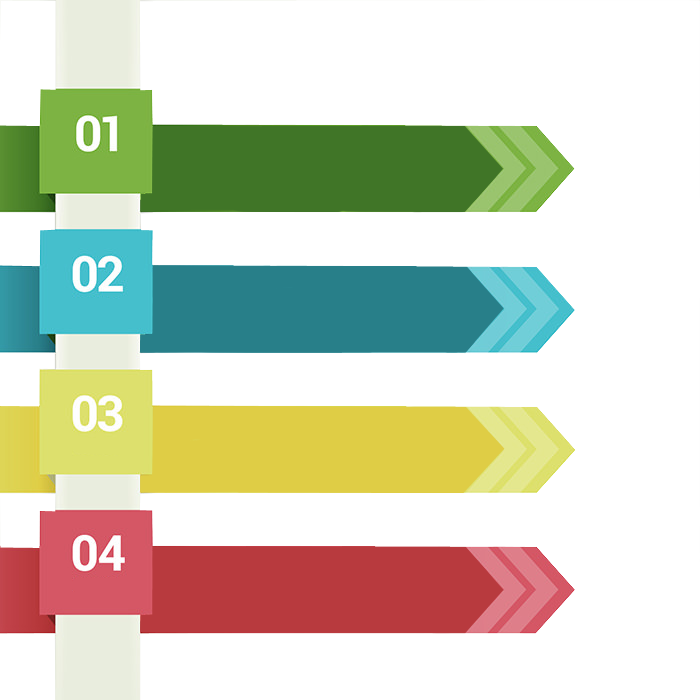 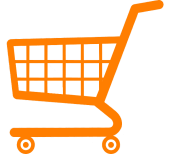 Yardım edən ailə  69
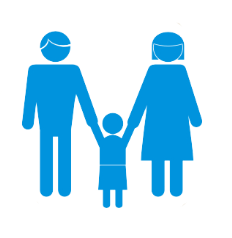 Təmin olunan ailə  216
Könüllülük və tələbə təcrübə proqramı
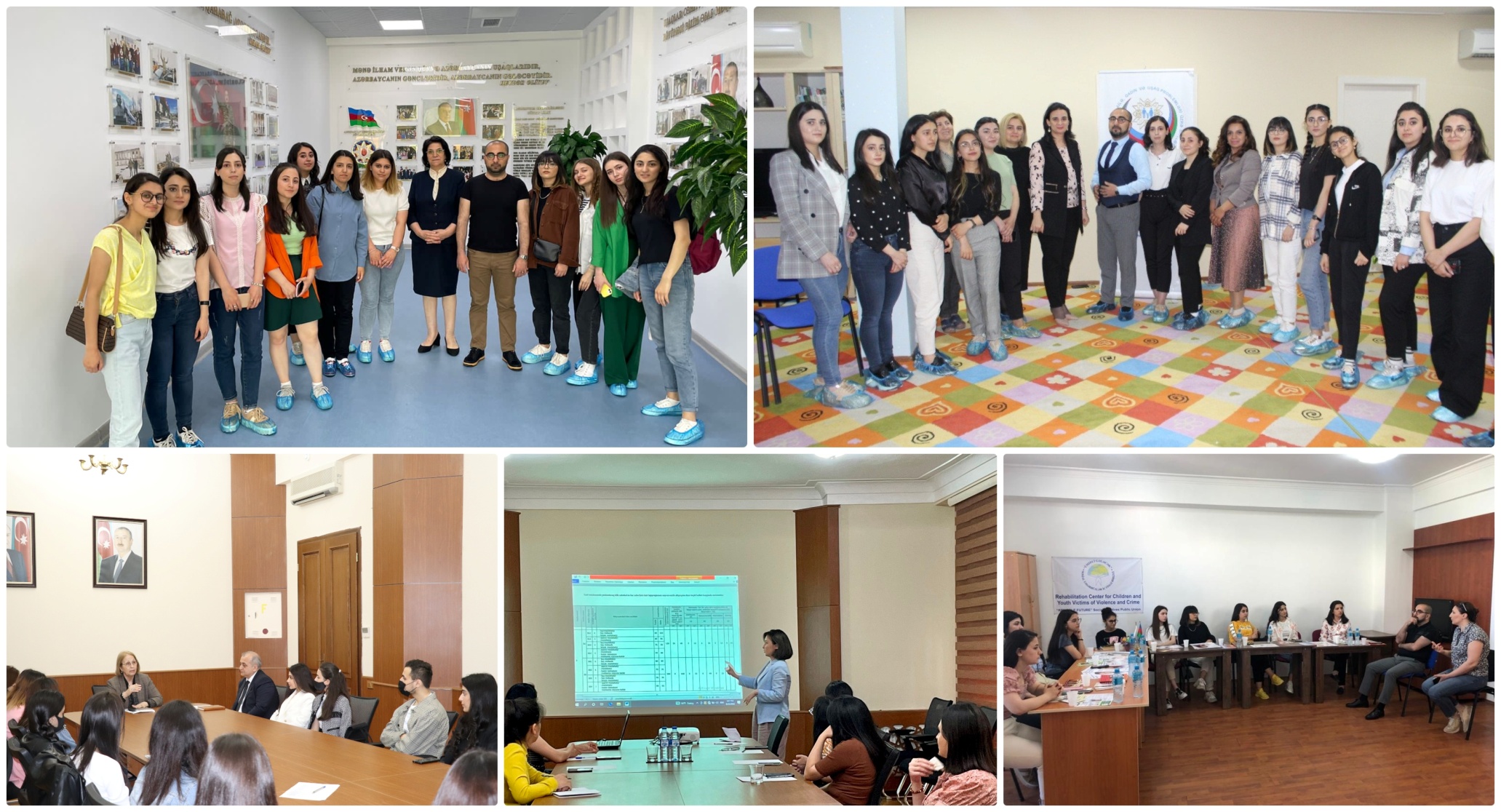 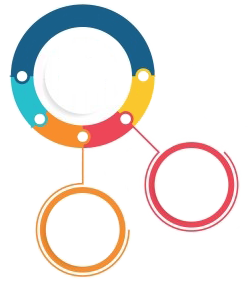 Təcrübəçi tələbələr
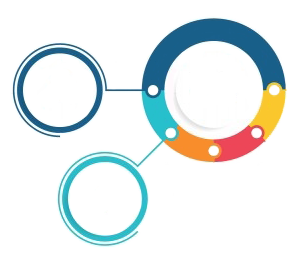 7 
təlim
Könüllülər
51 iştirakçı
9 
təlim
30 
iştirakçı
Komitə və UADM-lərin 
Qeyri-hökumət təşkilatları ilə əməkdaşlığı
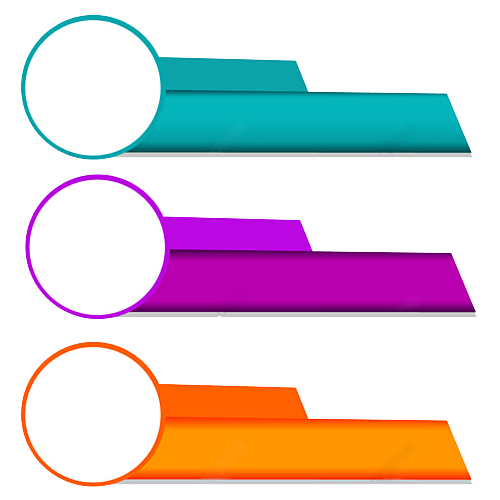 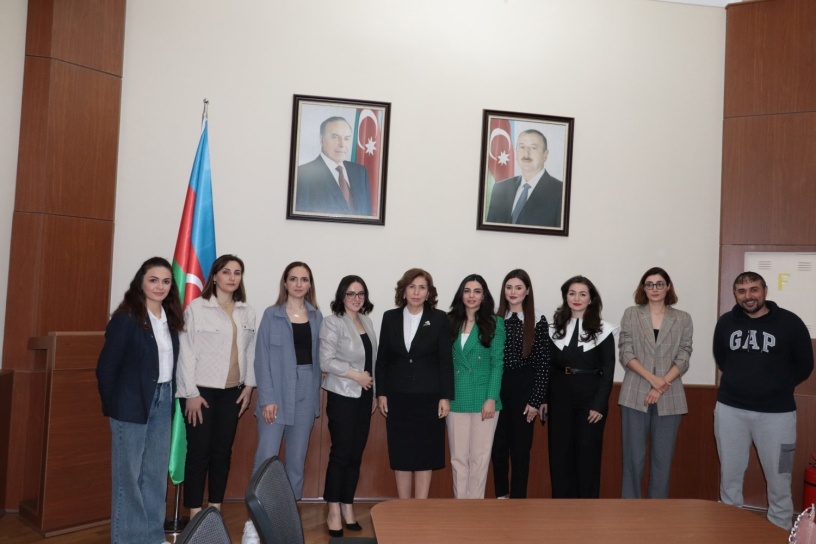 21
QHT
31
Tədbir
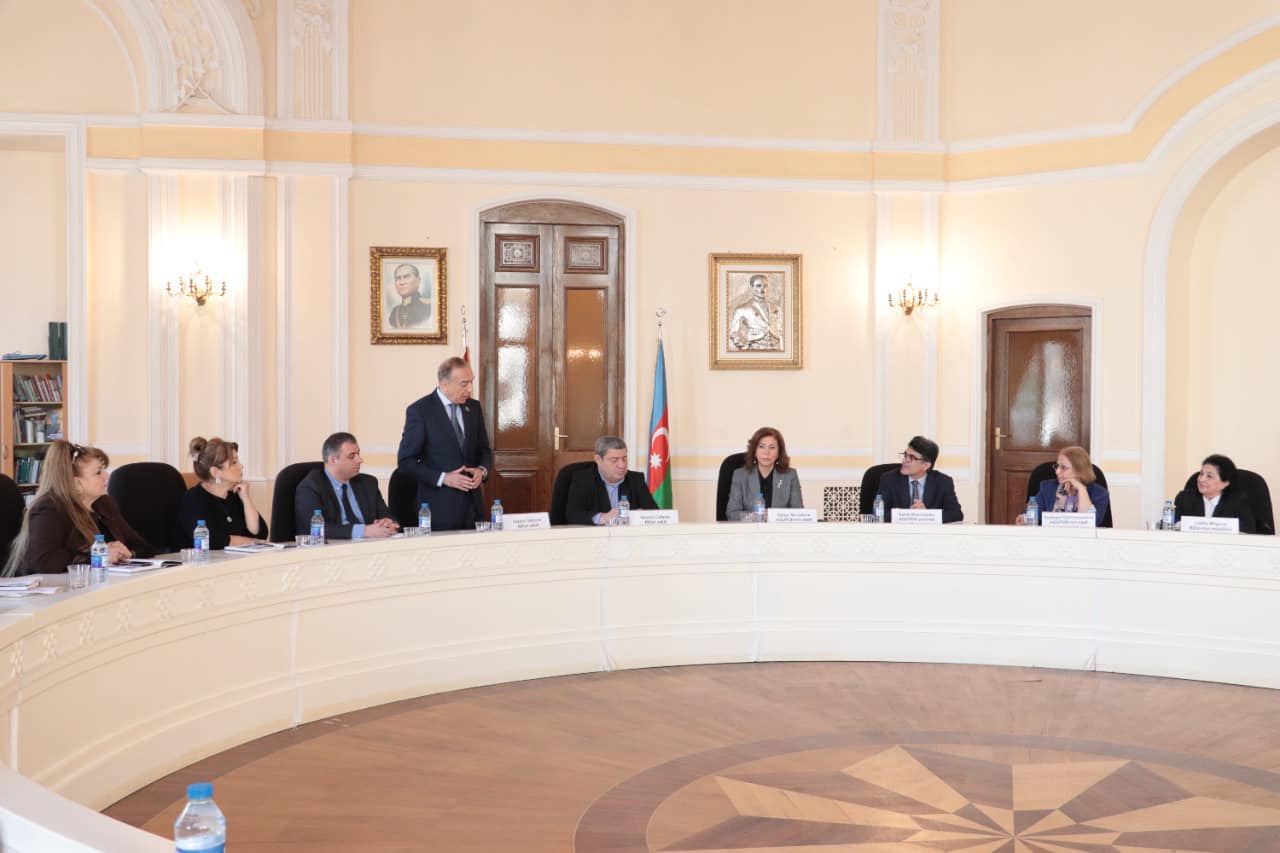 1006
İştirakçı
Sosial media blogerləri ilə görüş
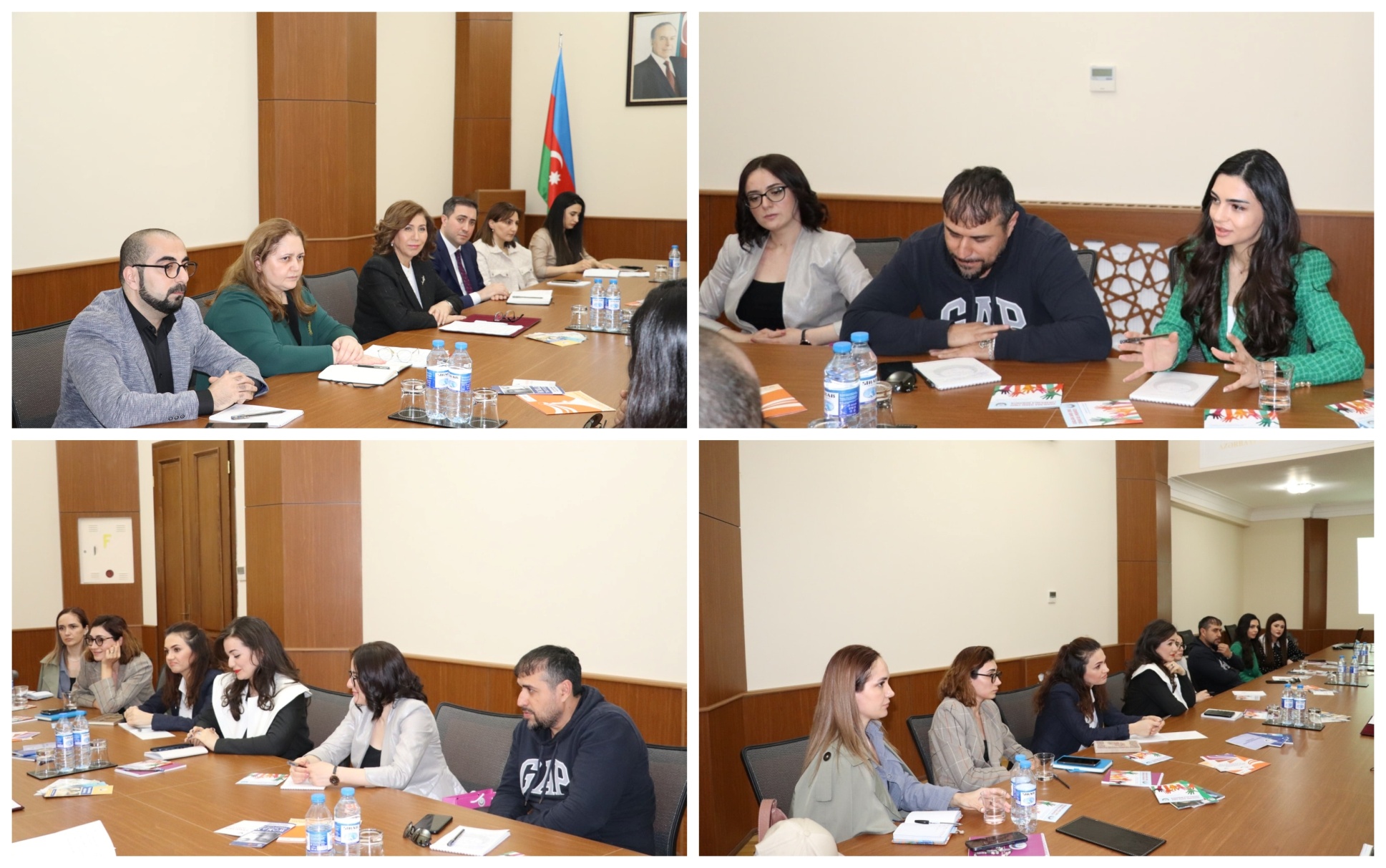 Dövlət Komitəsinə daxil olan vətəndaş müraciətləri
Ümumi müraciətlərin 2,9 %-ni regional qəbul, 1,4 %-ni isə Komitədə keçirilən qəbullar təşkil edir.
Vətəndaş müraciətlərində üstünlük təşkil edən mövzular
Məhkəmə qərarlarının icrası ümumi müraciətlərin 20 %-ni təşkil edir.
Regional qəbul
Media ilə əməkdaşlıq
Kütləvi İnformasiya Vasitələrindən daxil olan sorğu və müraciətlər
KİV-dən daxil olan müraciətlərin 53%-ni TV-dən, 41%-ni saytdan, 4%-ni isə radiodan daxil olan müraciətlər təşkil edir.
KİV-dən daxil olan müraciətlərin mövzular üzrə təhlili
Beynəlxalq əməkdaşlıq
Özbəkistan Respublikasının Qadın Sahibkarlar Klubunun nümayəndə heyətinin qəbulu
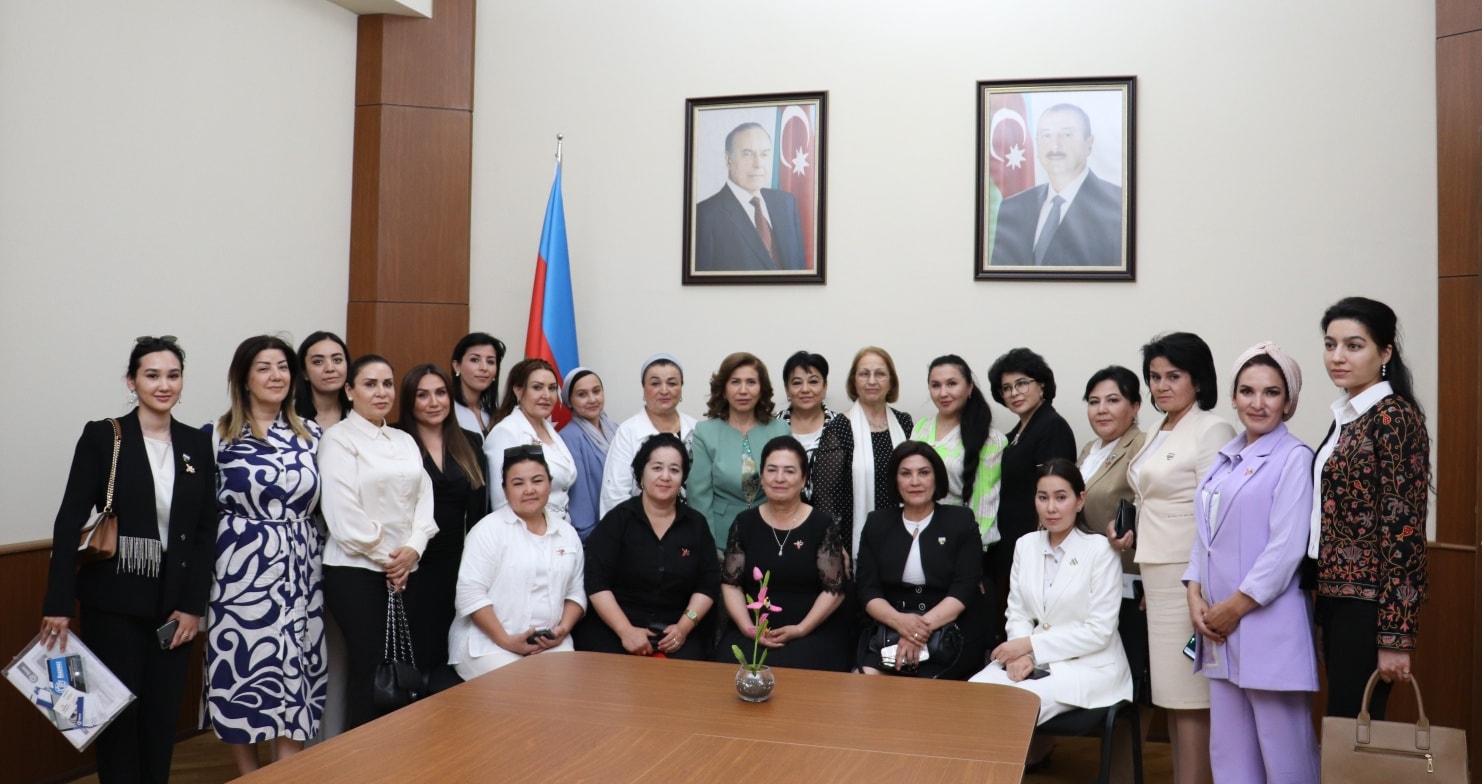 Türkiyə Respublikasına səfər.
Ailə və Sosial Xidmətlər Nazirliyində görüşlər
Ədalət və inkişaf partiyasında görüş
Məişət zorakılığı ilə mübarizə sahəsində fəaliyyət göstərən mərkəzlərlə tanışlıq
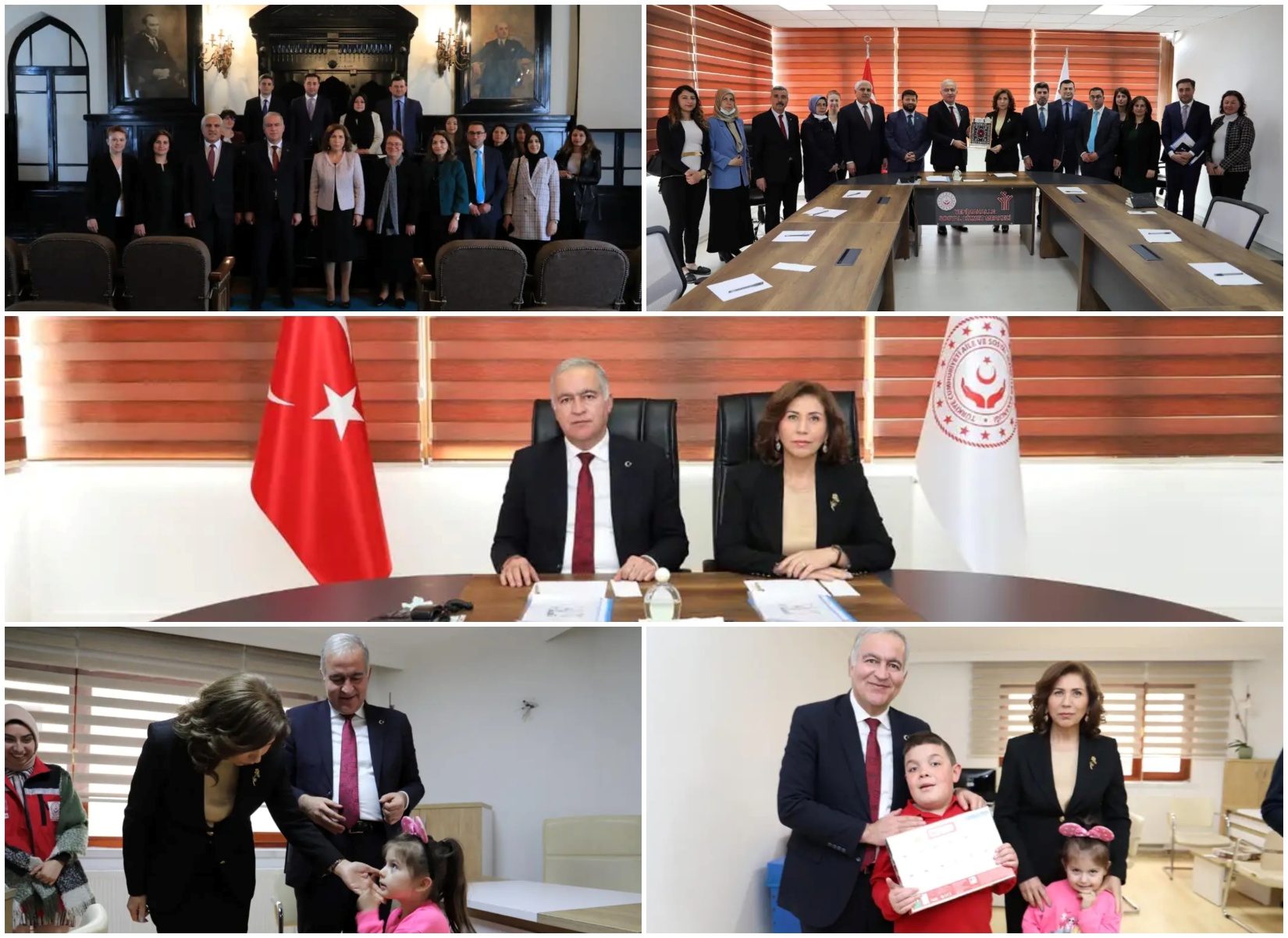 BMT-nin Cenevrədəki regional qərərgahı, 82-ci sessiya
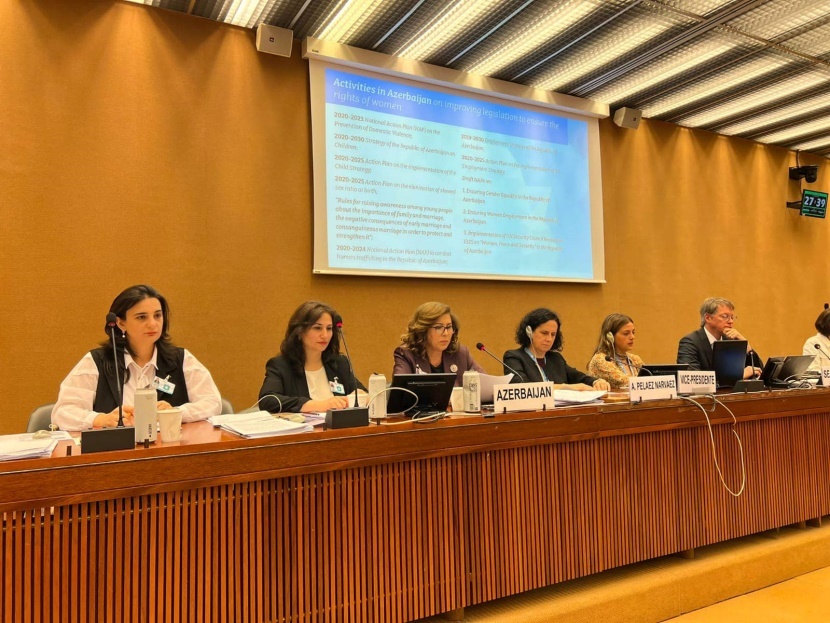 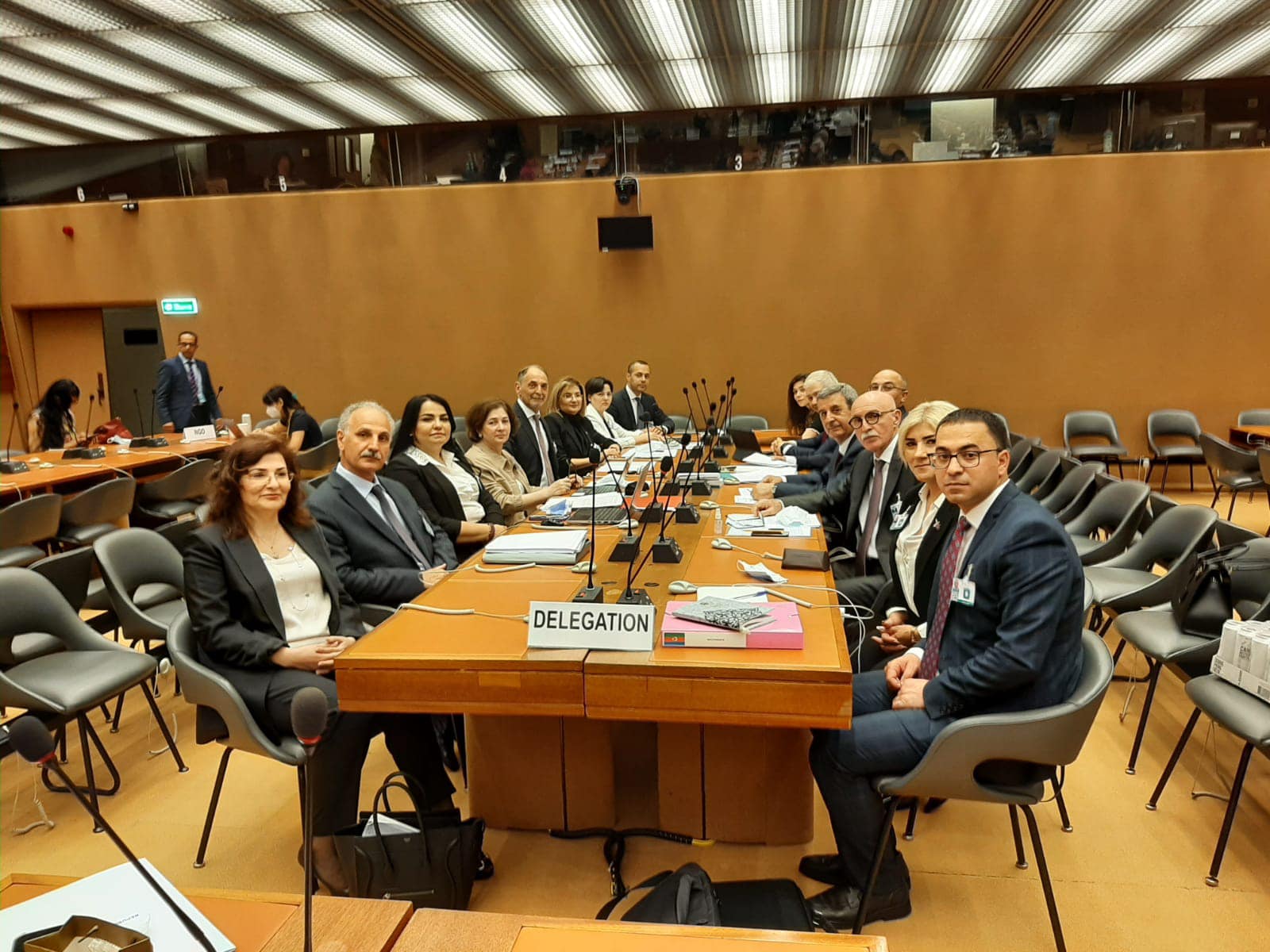 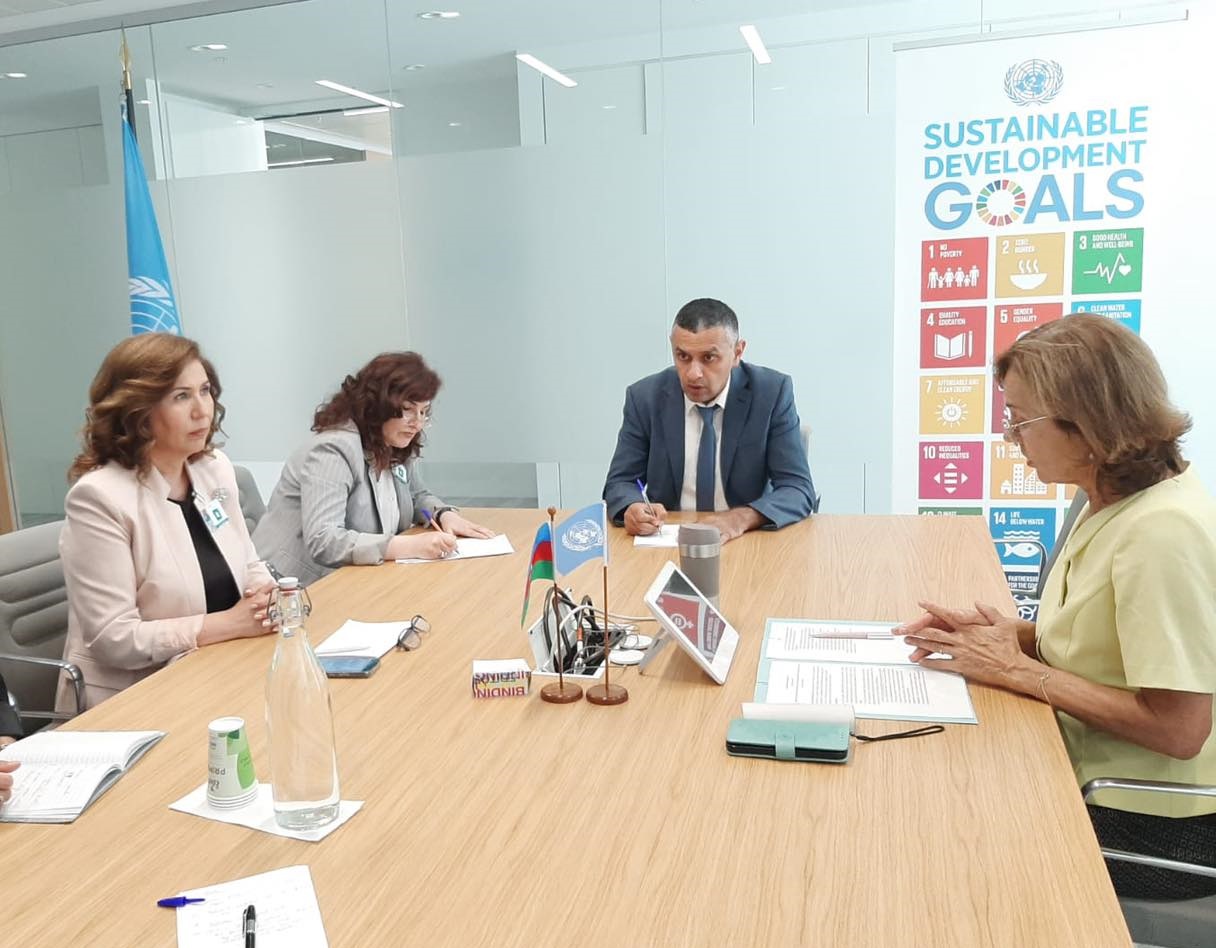 Əsas fəaliyyət istiqamətləri üzrə 2022-ci ilin ikinci yarısı üçün nəzərdə tutulan görüləcək işlər
Ailə, qadın və uşaq məsələləri ilə bağlı yerli icmalar da daxil olmaqla respublikanın müxtəlif yerlərində əhali və xüsusi ilə də yeniyetmə və gənclər arasında maarifləndirmə tədbirlərinin keçirilməsi, eyni zamanda bu sahələrdə çalışan mütəxəssislər üçün təlim və seminarların təşkili;
Aidiyyəti sahələr üzrə 8 analitik təhlil, araşdırma və sorğunun həyata keçirilməsi;
“Uşaqlara dair Strategiyanın həyata keçirilməsi üzrə 2020-2025-ci illər üçün Fəaliyyət Planı”nında nəzərdə tutulan işlərin yerinə yetirilməsi; 
“Ailə Strategiyası” layihəsinin hazırlanmasına dair işlərin davam etdirilməsi;
Normativ hüquqi bazanın təkmilləşdirilməsi ilə bağlı layihələrin hazırlanması;
Dövlət Proqramlarının icrası üzrə öhdəliklərin yerinə yetirilməsi;
Komitənin fəaliyyət istiqamətlərinə uyğun olaraq beynəlxalq əməkdaşlığın genişləndirilməsi, BMT-nin Uşaq hüququları Komitəsinə təqdim ediləcək hesabata hazırlıq işlərinin davam etdirilməsi;
Müharibənin nəticələrindən əziyyət çəkən əhali qrupları ilə işlərin aparılması;
Komitənin fəaliyyət istiqamətlərinə uyğun olaraq beynəlxalq və milli səviyyədə qeyd edilən əlamətdar günlərlə bağlı tədbirlərin keçirilməsi;
Komitənin fəaliyyət istiqamətləri sahəsində Media və vətəndaş cəmiyyəti, eyni zamanda Komitə nəzdində fəaliyyət göstərən İctimai Şura ilə işlərin aparılması; 
Müvafiq sahədə maarifləndirici materialların hazırlanması və yayımlanması, sosial mediada fəaliyyətin gücləndirilməsi ilə bağlı tədbirlərin həyata keçirilməsi;
Diqqətinizə görə  minnətdaram!